Plants Edition
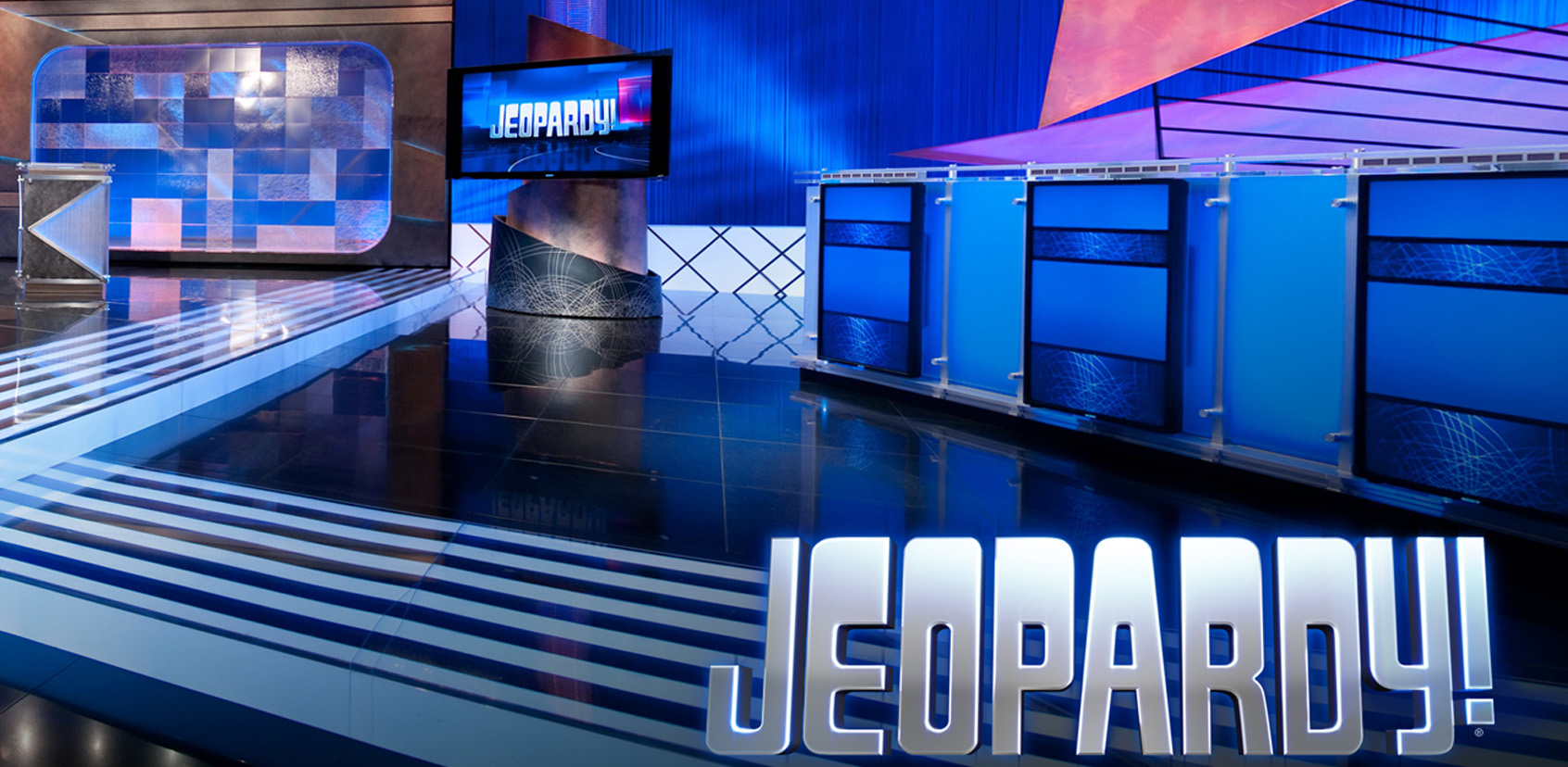 With your host: Ms. Philips
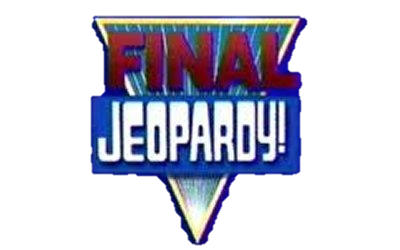 Plant Needs - 100
True or False:

All plants need to hunt for food to survive.
Plant Needs - 100
True or False:

All plants need to hunt for food to survive.


FALSE!
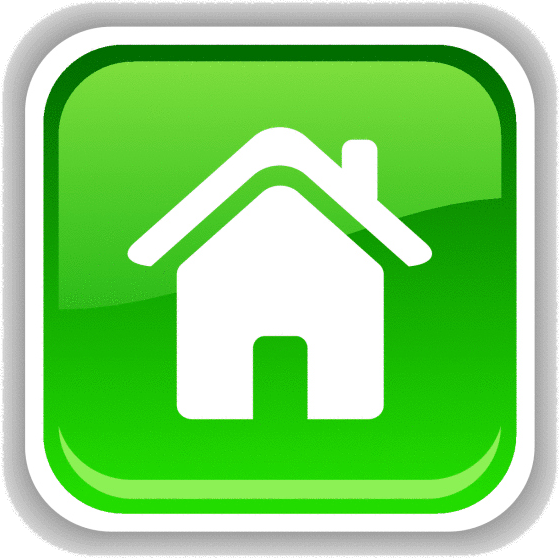 Plant Needs - 200
Which of the following are NOT needs of a plant?

Air
Buds
Leaf
Space
Roots
Plant Needs - 200
Which of the following are NOT needs of a plant?

Air (need of a plant)
Buds
Leaf
Space (need of a plant)
Roots
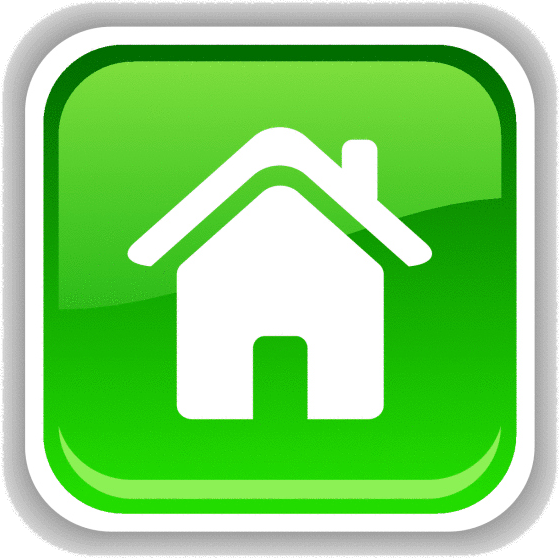 Plant Needs - 300
Unscramble the letters to name three plant needs.



E P A C S 

R A I

R I T T N N E U S
Plant Needs - 300
Unscramble the letters to name three plant needs.



S P A C E

A I R

N U T R I  E N T S
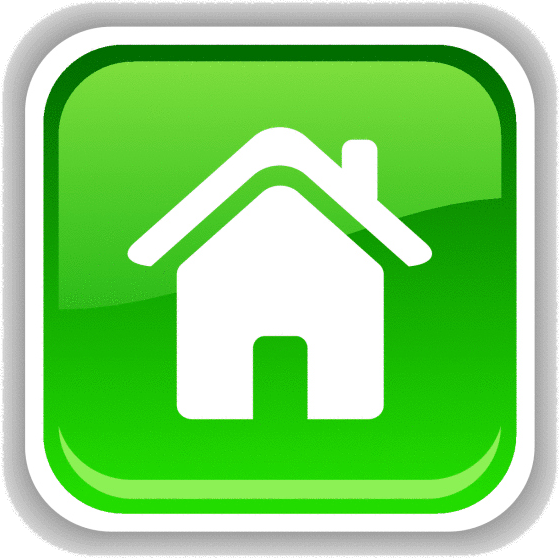 Plant Needs - 400
Name all 5 things plants need to survive:
Plant Needs - 400
Name all 5 things plants need to survive:

Air
Nutrients/Soil
Space
Sun
Water
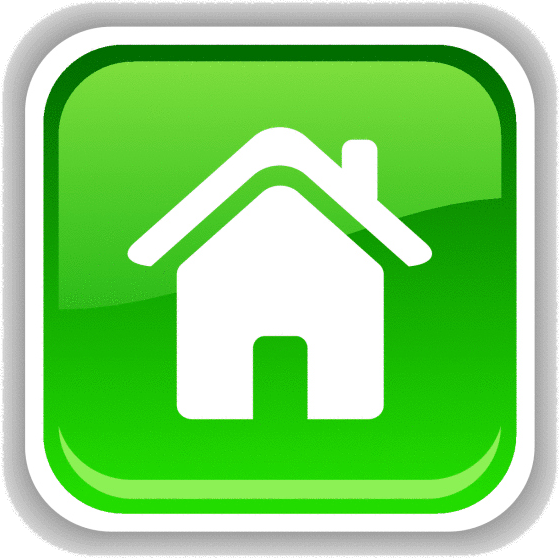 Plant Needs - 500
Explain what would happen if a plant did not have all 5 of its needs.
Plant Needs - 500
Explain what would happen if a plant did not have all 5 of its needs.


It would not be able to grow into a healthy adult plant.
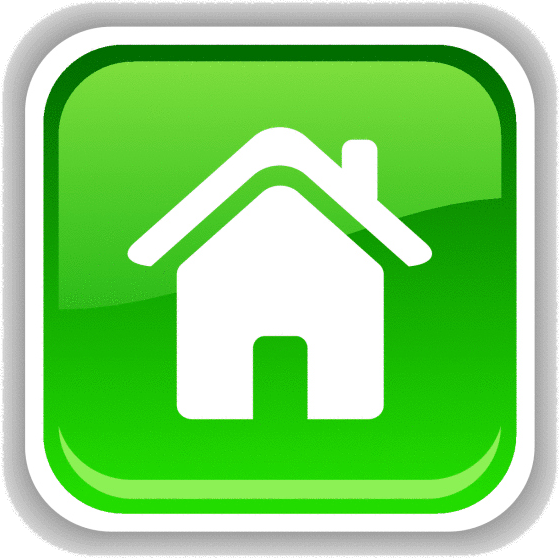 Parts of a Plant - 100
What #1 called?
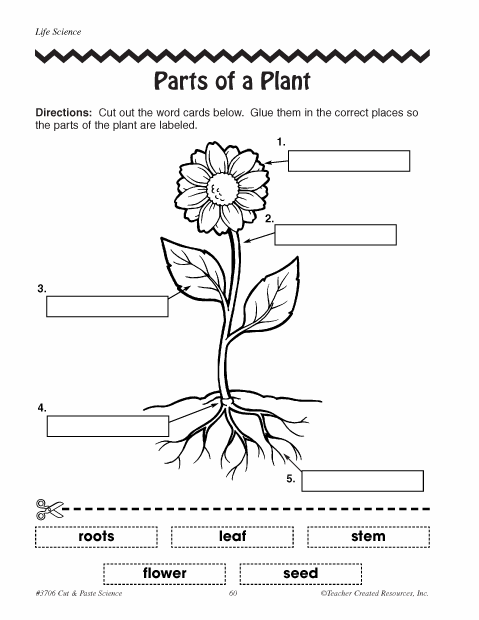 Parts of a Plant - 100
What #1 called?
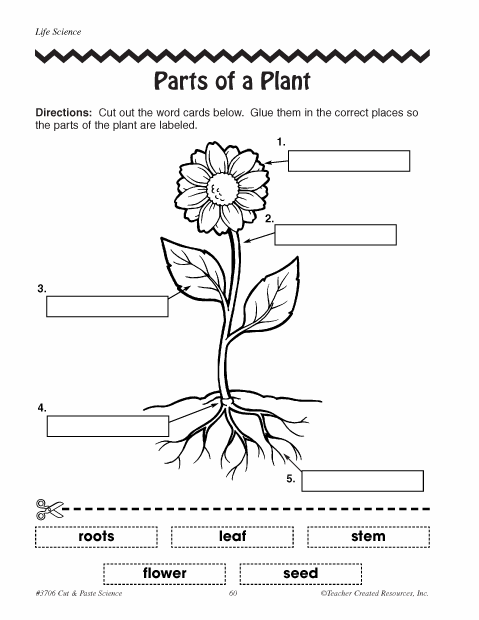 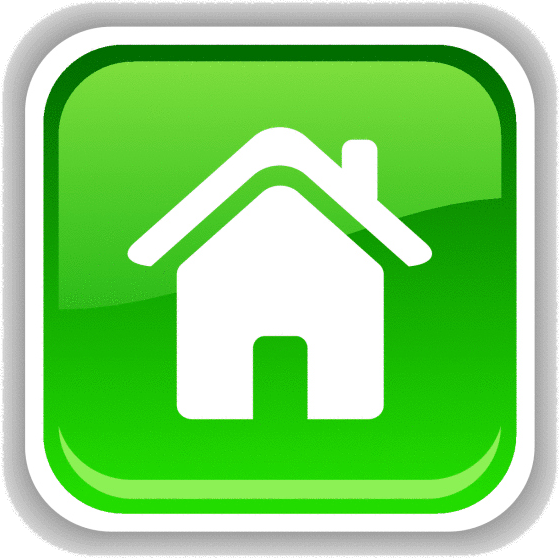 Flower
Parts of a Plant - 200
What #3 called?
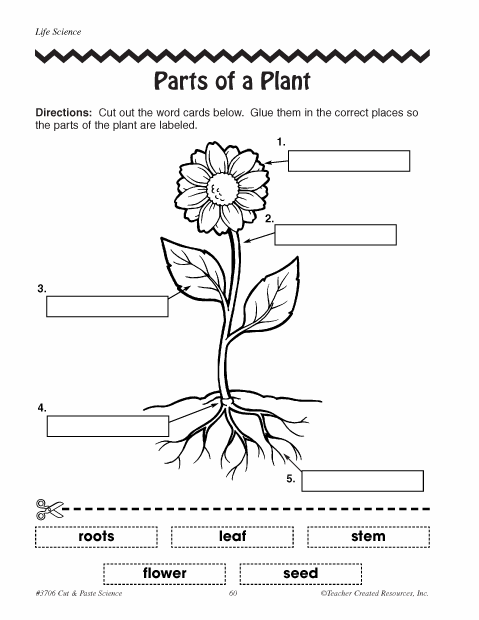 CHECK
Parts of a Plant - 200
What #3 called?
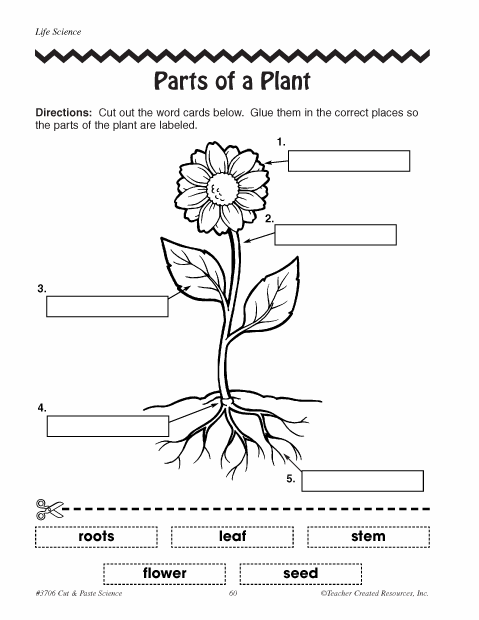 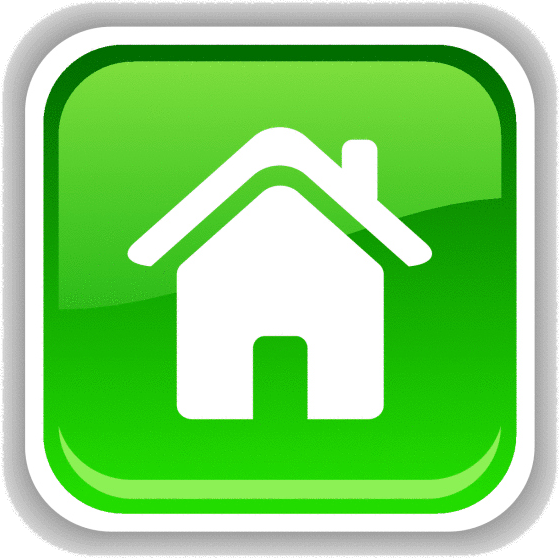 Leaf
Parts of a Plant - 300
What #2 called?
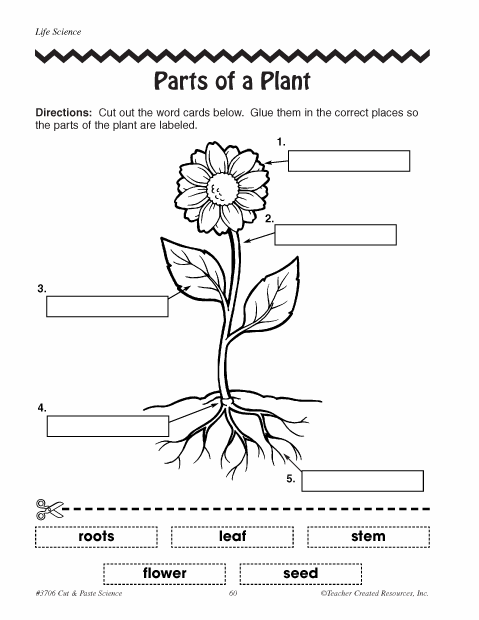 Parts of a Plant - 300
What #2 called?
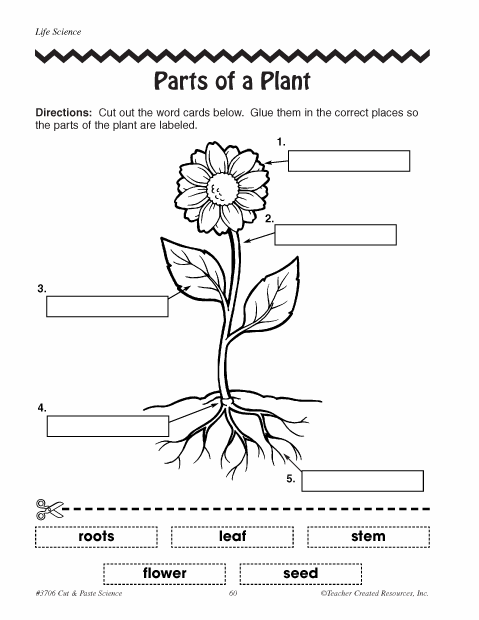 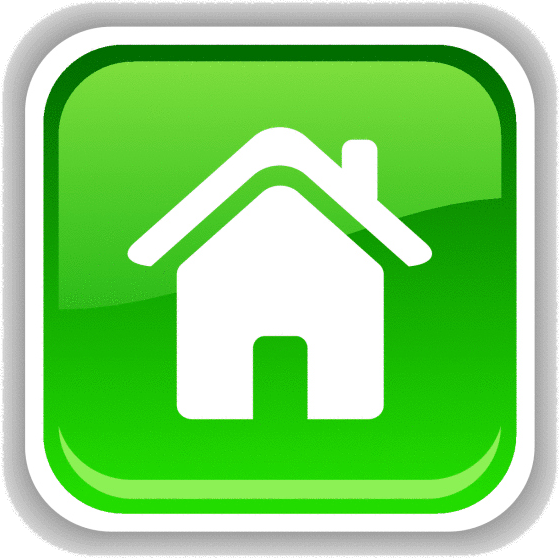 Stem
Parts of a Plant - 400
What #5 called?
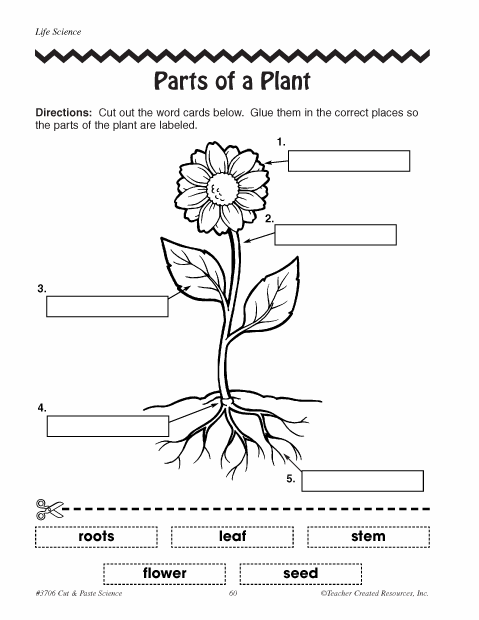 Parts of a Plant - 400
What #1 called?
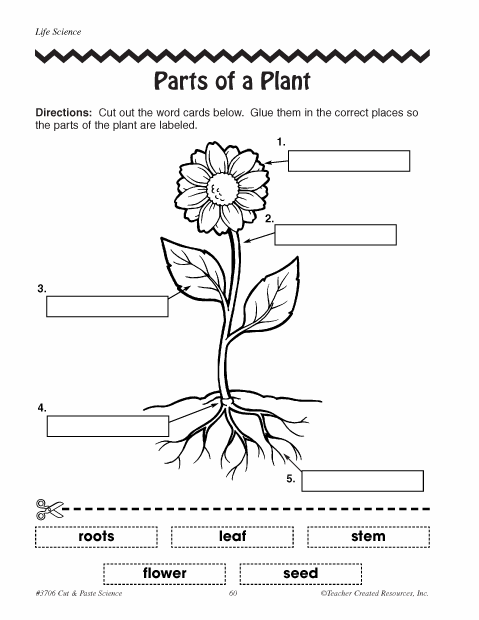 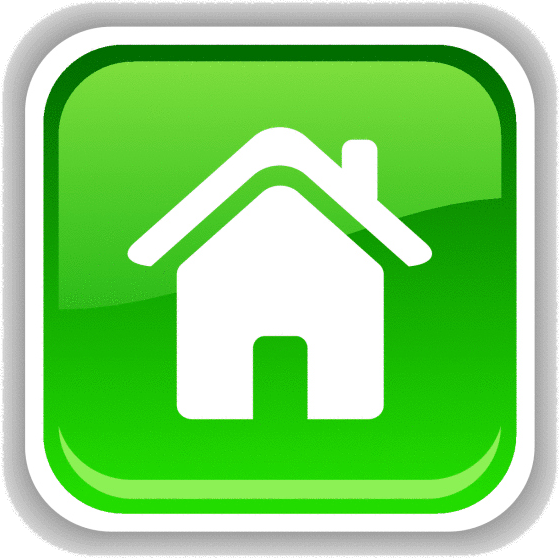 Roots
Parts of a Plant - 500
Describe the job of 2 parts of a plant.
Parts of a Plant - 500
Describe the job of 2 parts of the plant.

Flower – make seeds and fruit

Stem – holds plant up; transfers water and nutrients to the rest of the plant

Leaves – make food for the plant

Roots – absorb nutrients and water from the soil
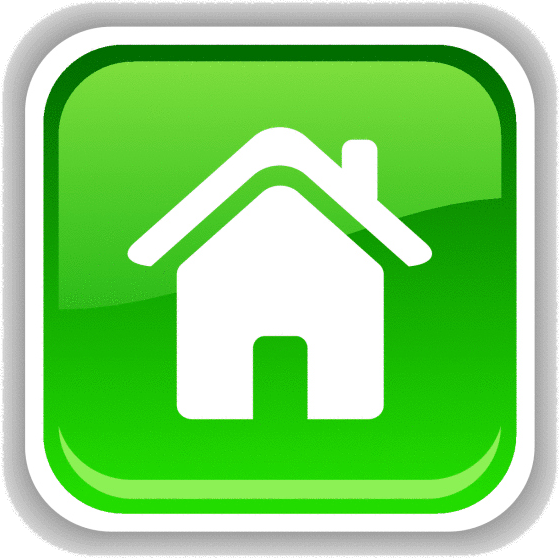 Characteristics - 100
We can describe plants by explaining their:


Characteristics
Needs
Parts
Characteristics - 100
We can describe plants by explaining their:


Characteristics
Needs
Parts
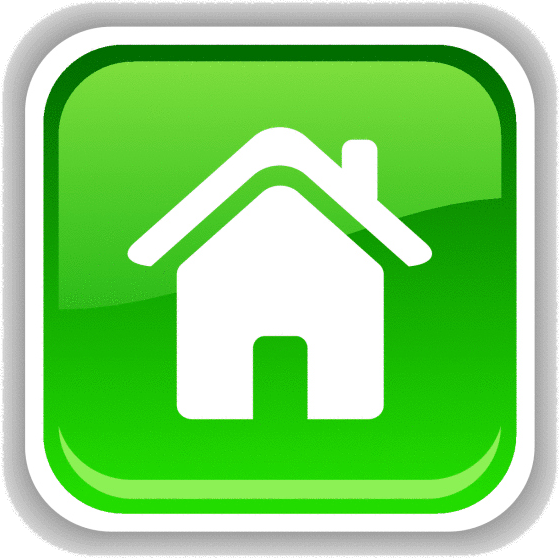 Characteristics - 200
Plant characteristics are passed from __________________________.



Young plant to young plant
Parent plant to parent plant
Parent plant to young plant
Characteristics - 200
Plant characteristics are passed from __________________________.



Young plant to young plant
Parent plant to parent plant
Parent plant to young plant
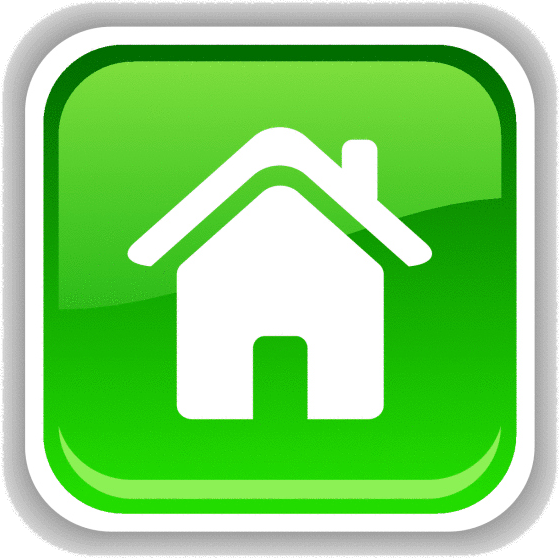 Characteristics - 300
Unscramble the letters to name one characteristic passed from parent to young.



F L A E       P H A S E
Characteristics - 300
Unscramble the letters to name one characteristic passed from parent to young.



L E A F       S H A P E
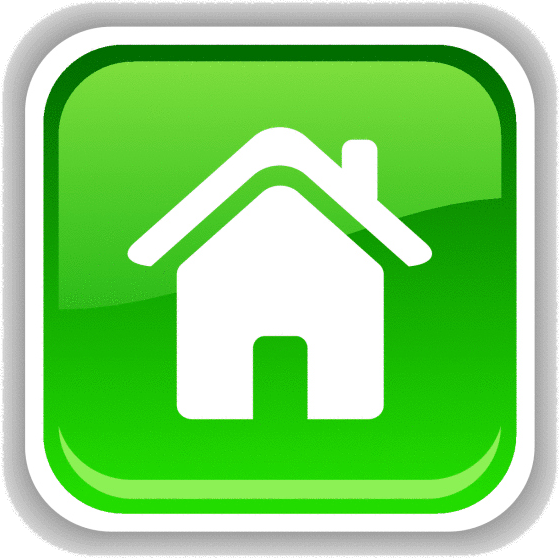 Characteristics - 400
Fill in the blanks to name one characteristic passed from parent to young.



_ _ O W _ _    _ Y _ E
Characteristics - 400
Fill in the blanks to name one characteristic passed from parent to young.



F L O W E R    T Y P E
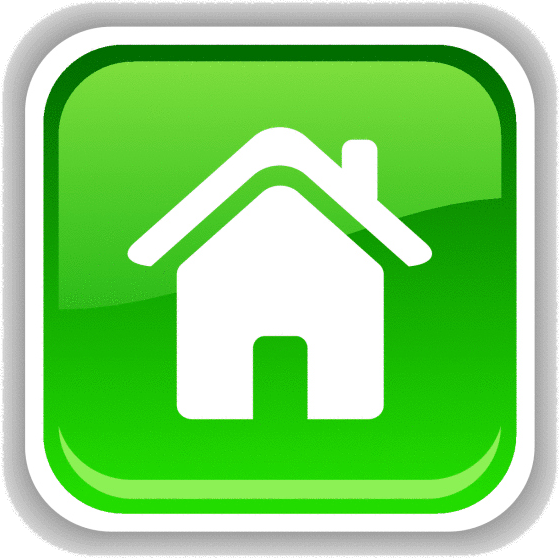 Characteristics - 500
I grew carrots, tomatoes, and cabbage in my garden. I found a seed on the ground and planted it. The green vines grew long and there were small red vegetables growing. 
 
Which plant did my seed come from? How do you know?
Characteristics - 500
I grew carrots, tomatoes, and cabbage in my garden. I found a seed on the ground and planted it. The green vines grew long and there were small red vegetables growing. 
 
Which plant did my seed come from? How do you know?

The tomato plant! Characteristics are passed from parent to young, so the red vegetable must have come from the red tomato parent plant.
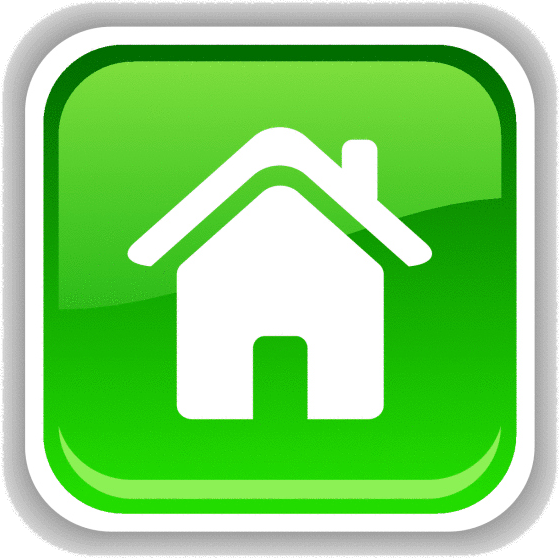 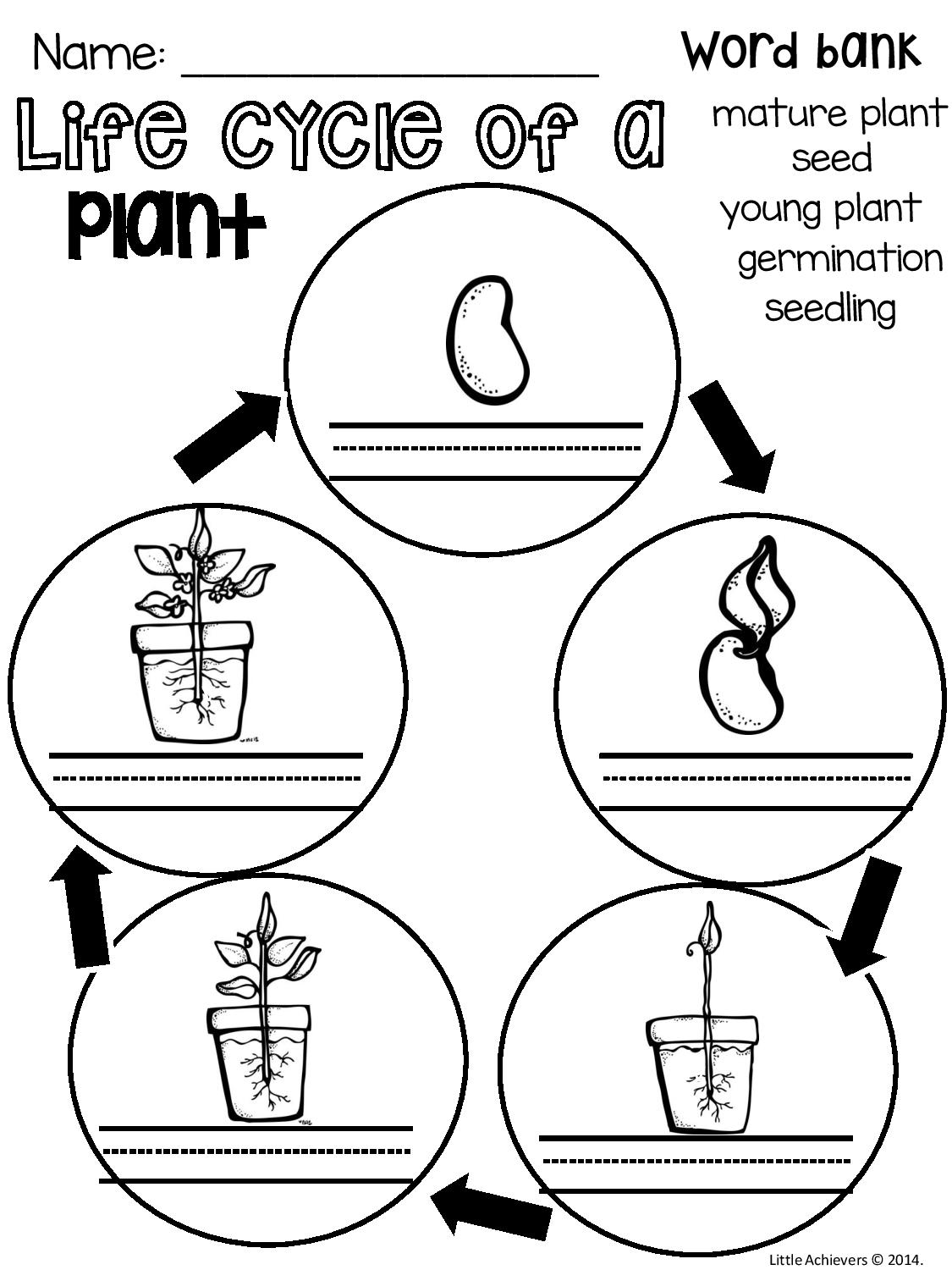 Life Cycle - 100
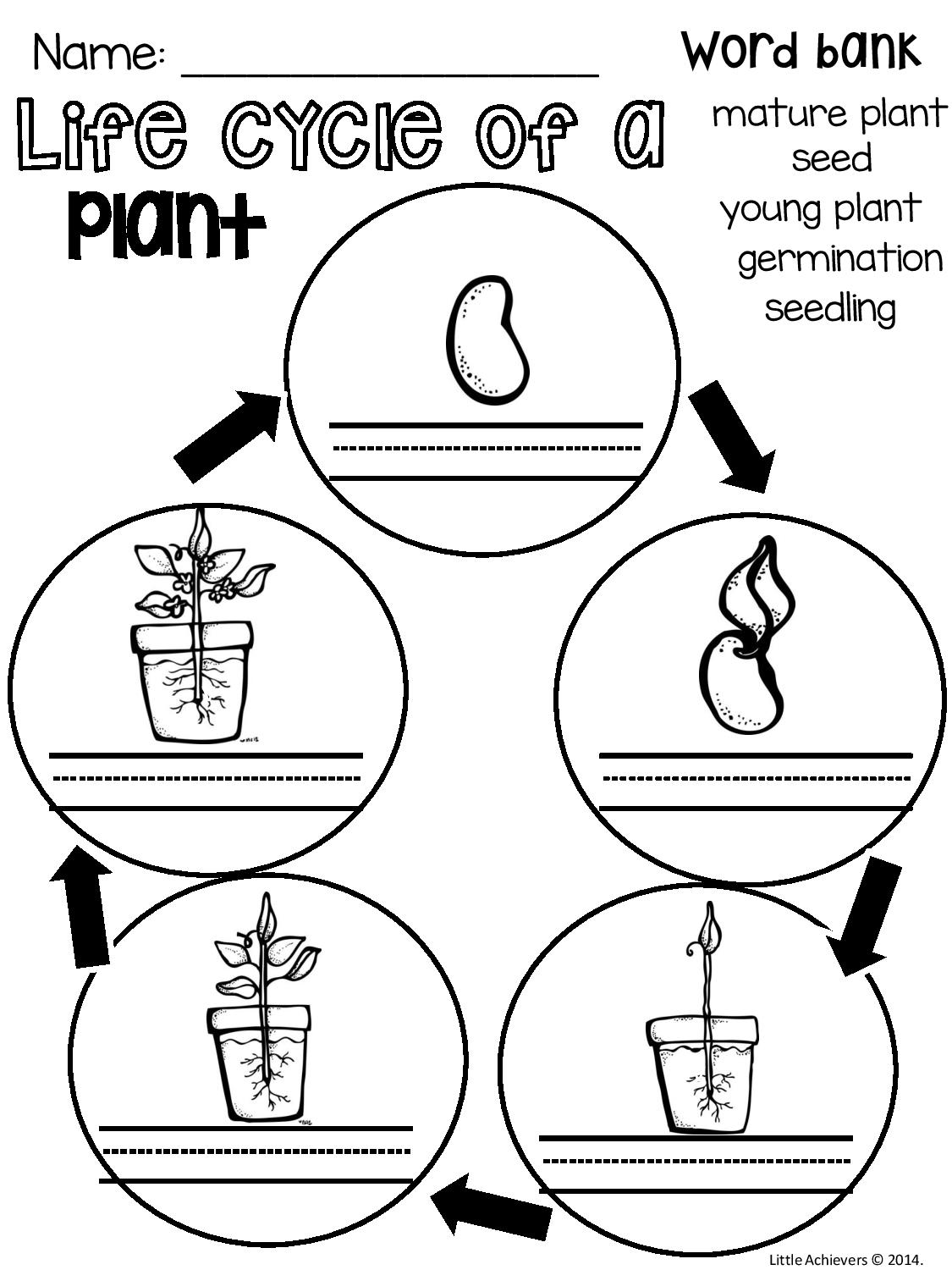 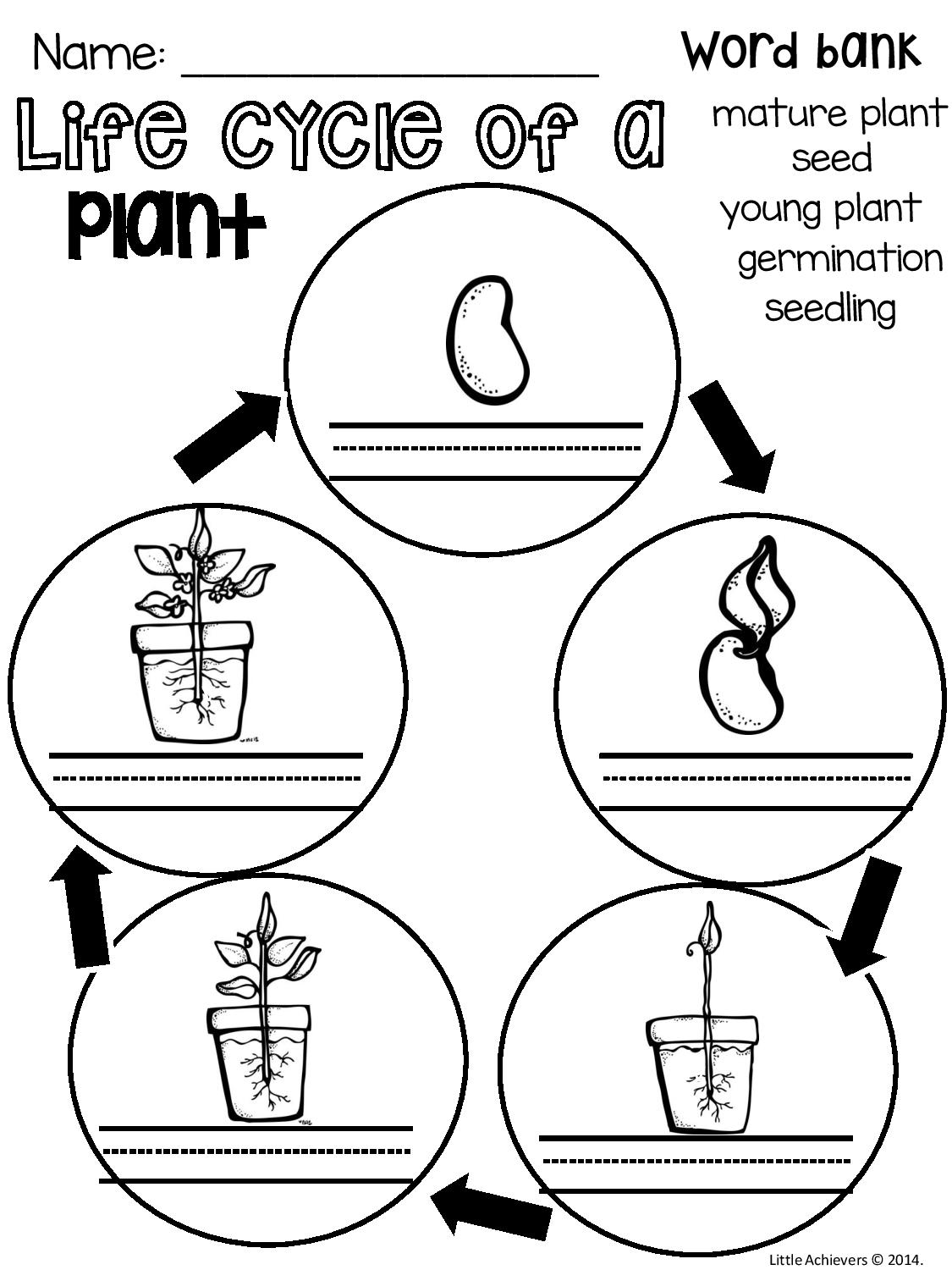 What part of the life cycle is this? What do we call this?
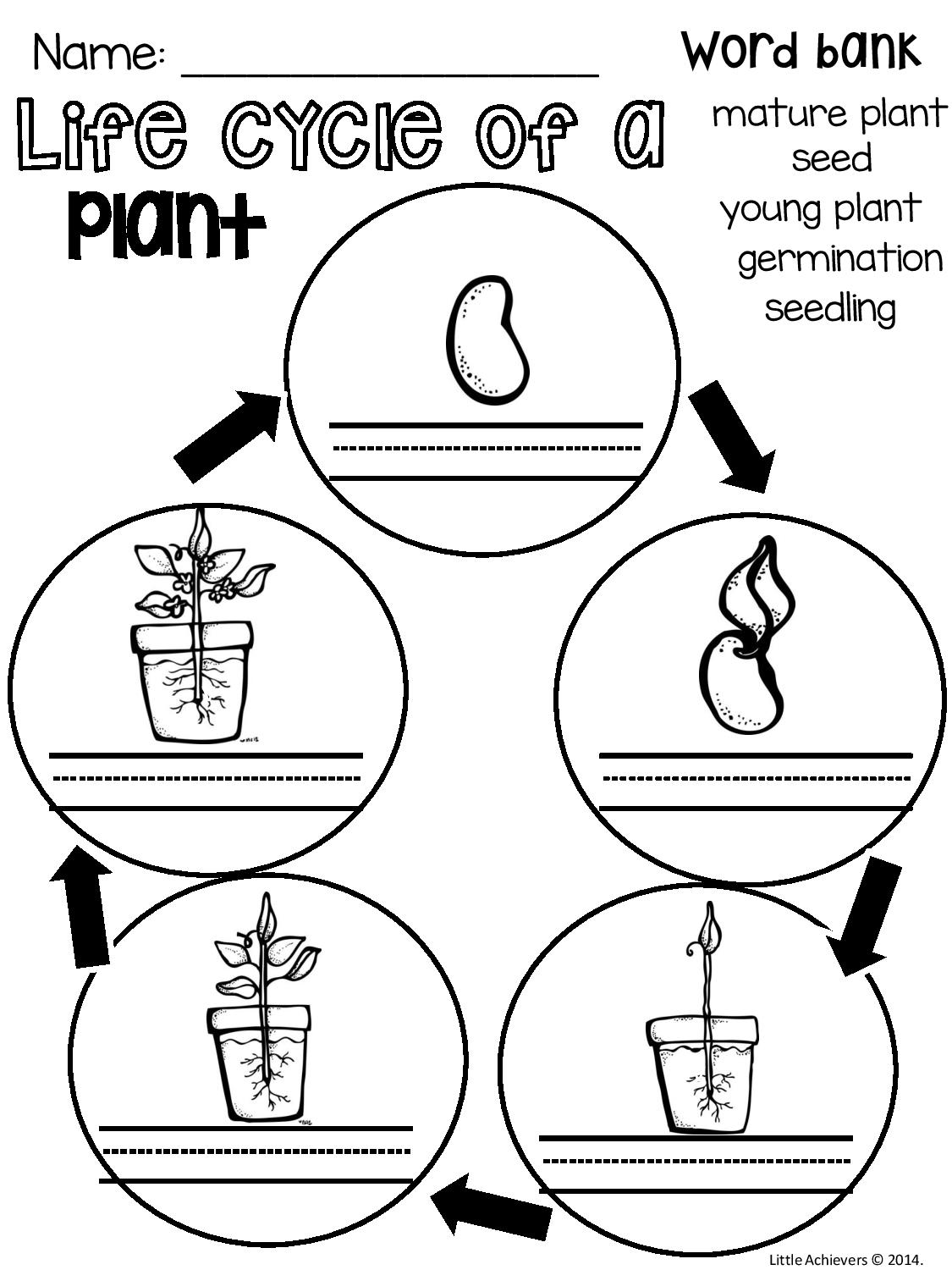 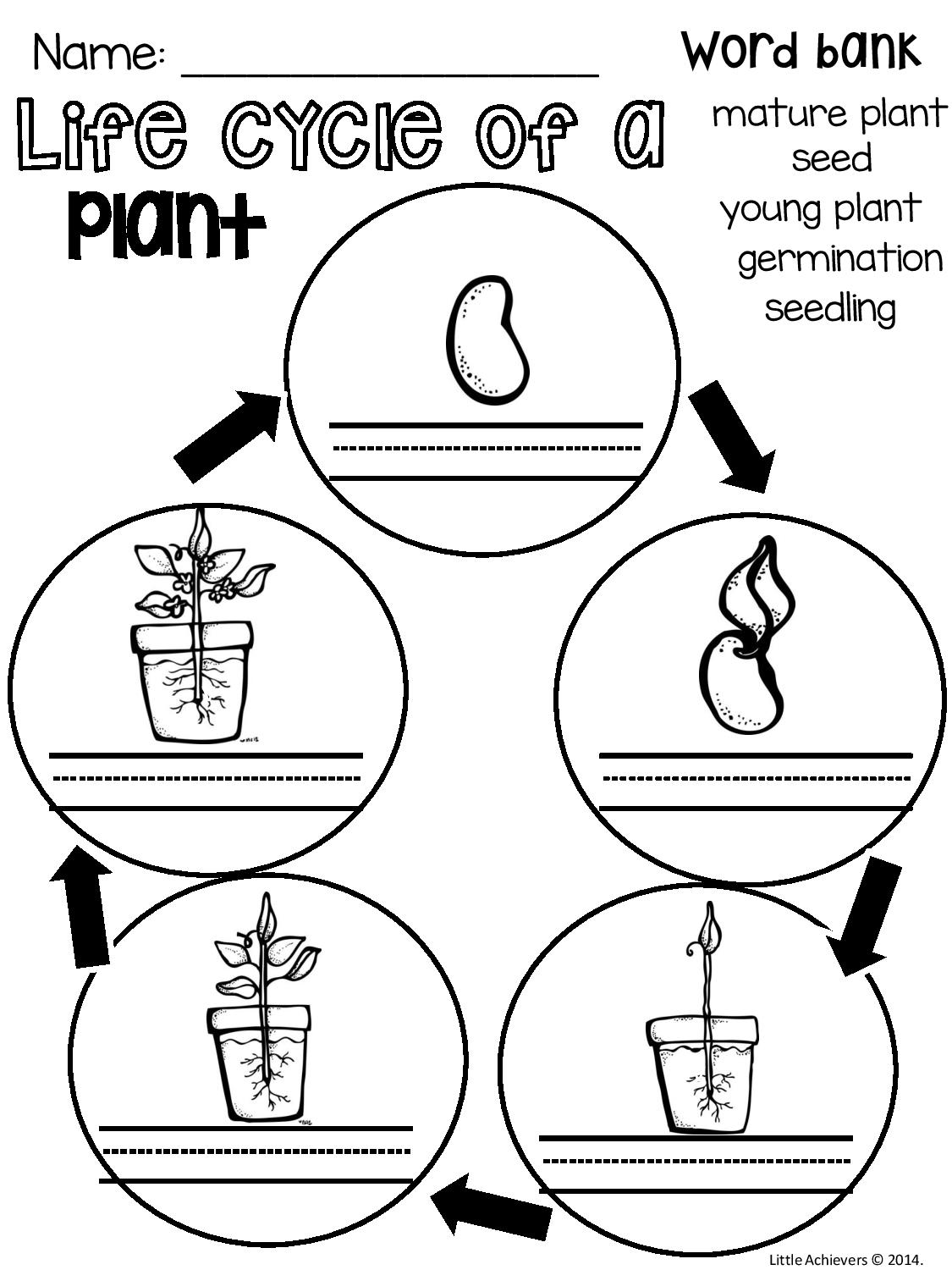 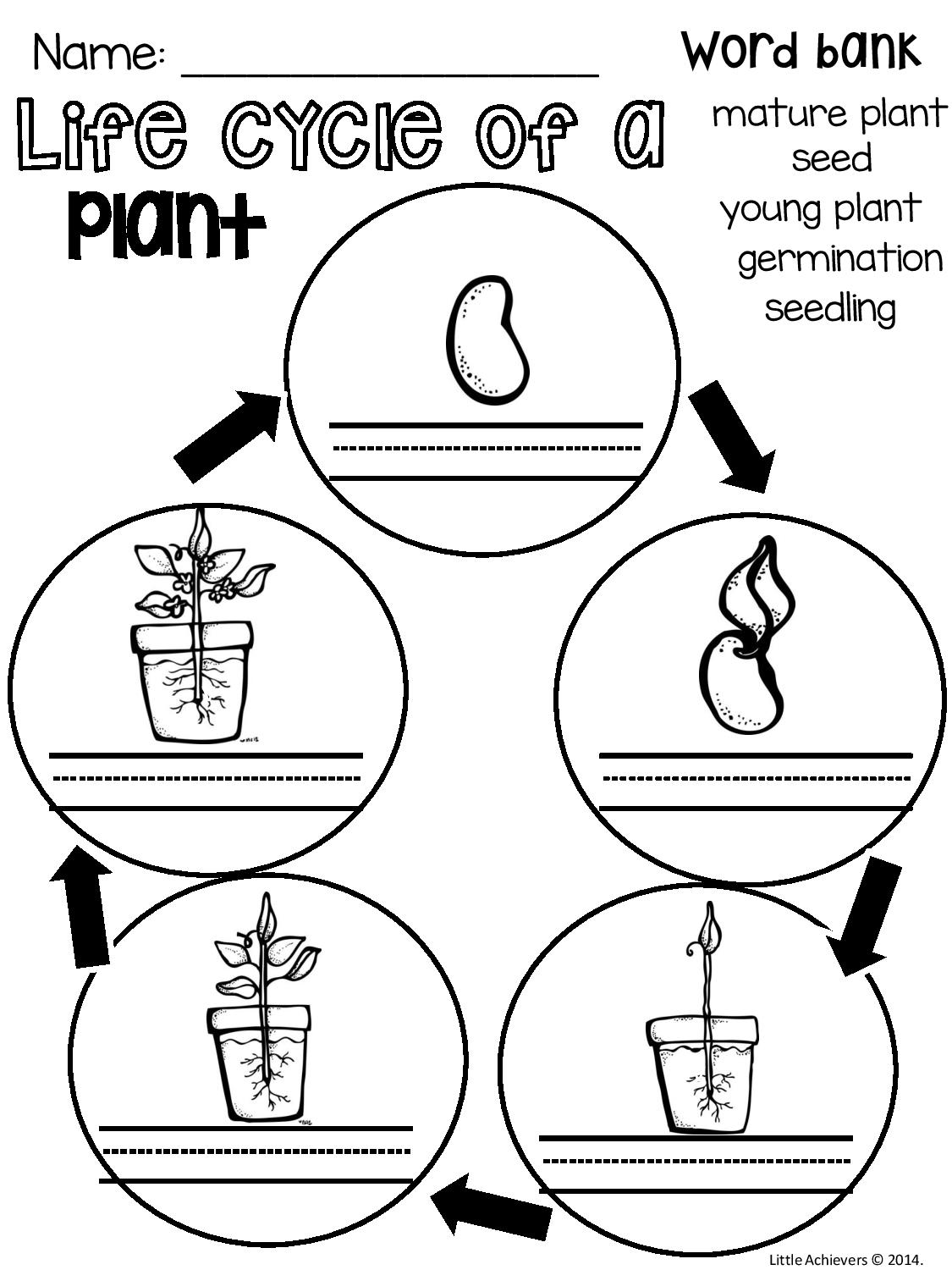 Life Cycle - 100
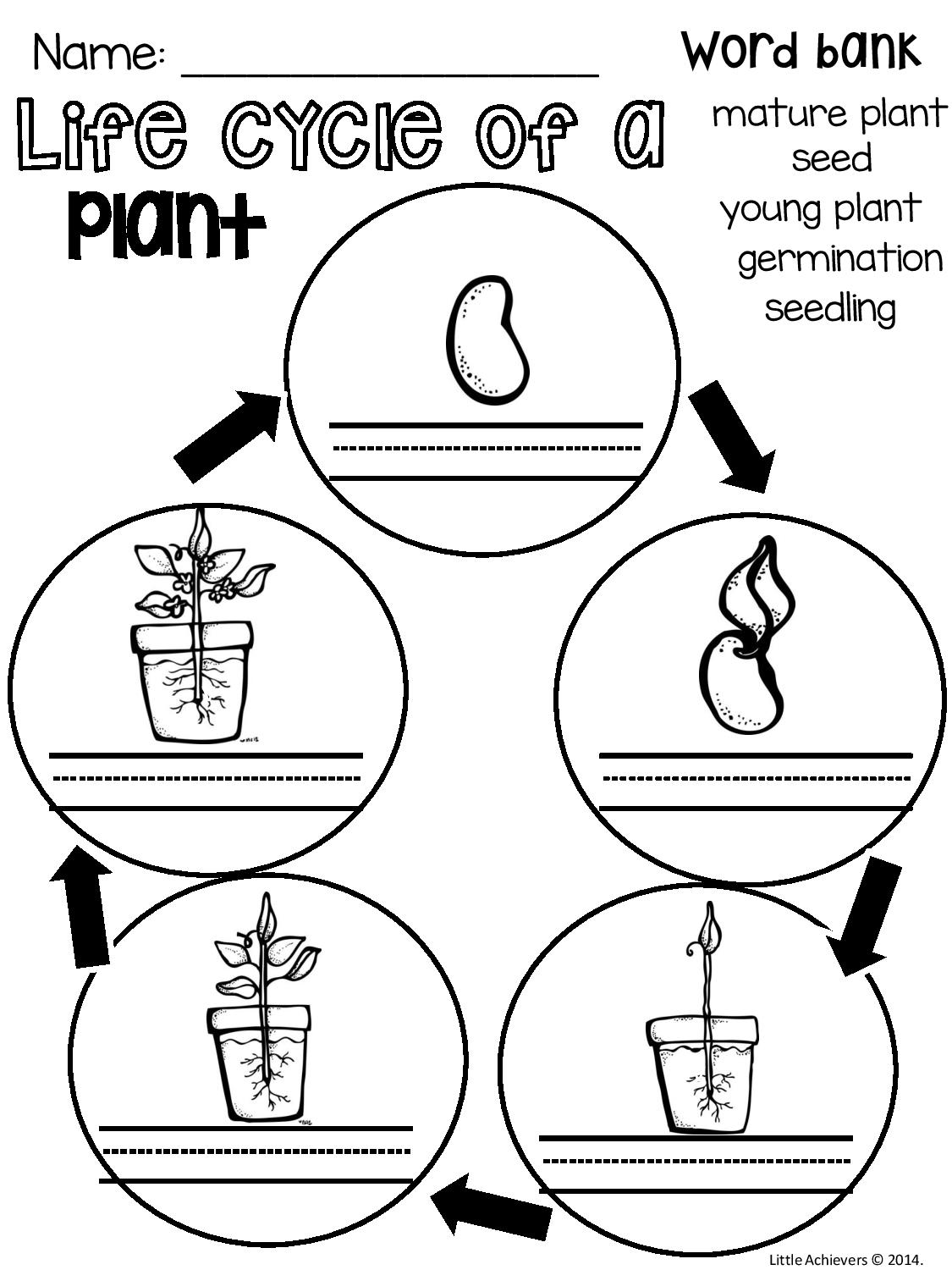 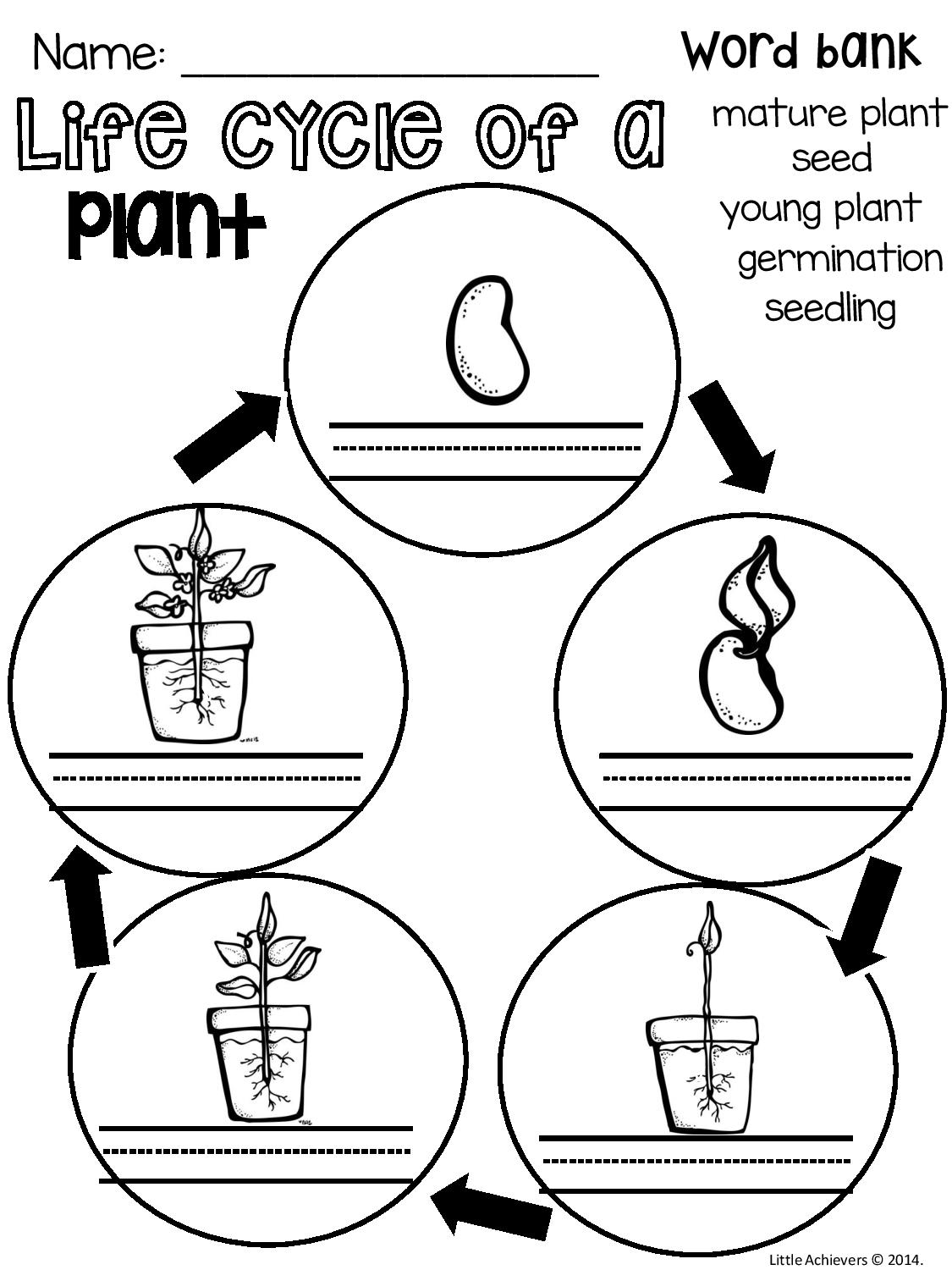 What part of the life cycle is this? What do we call this?
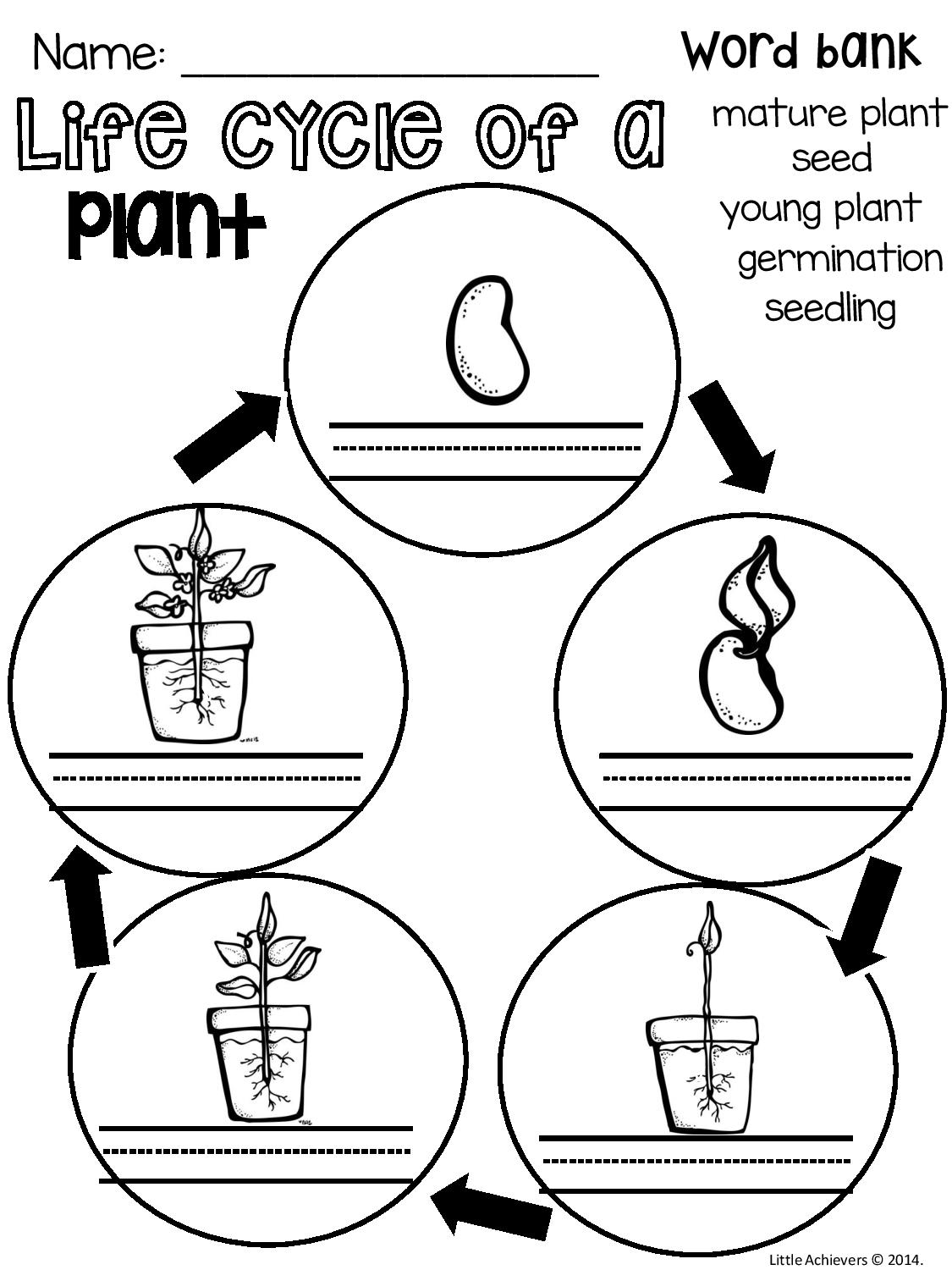 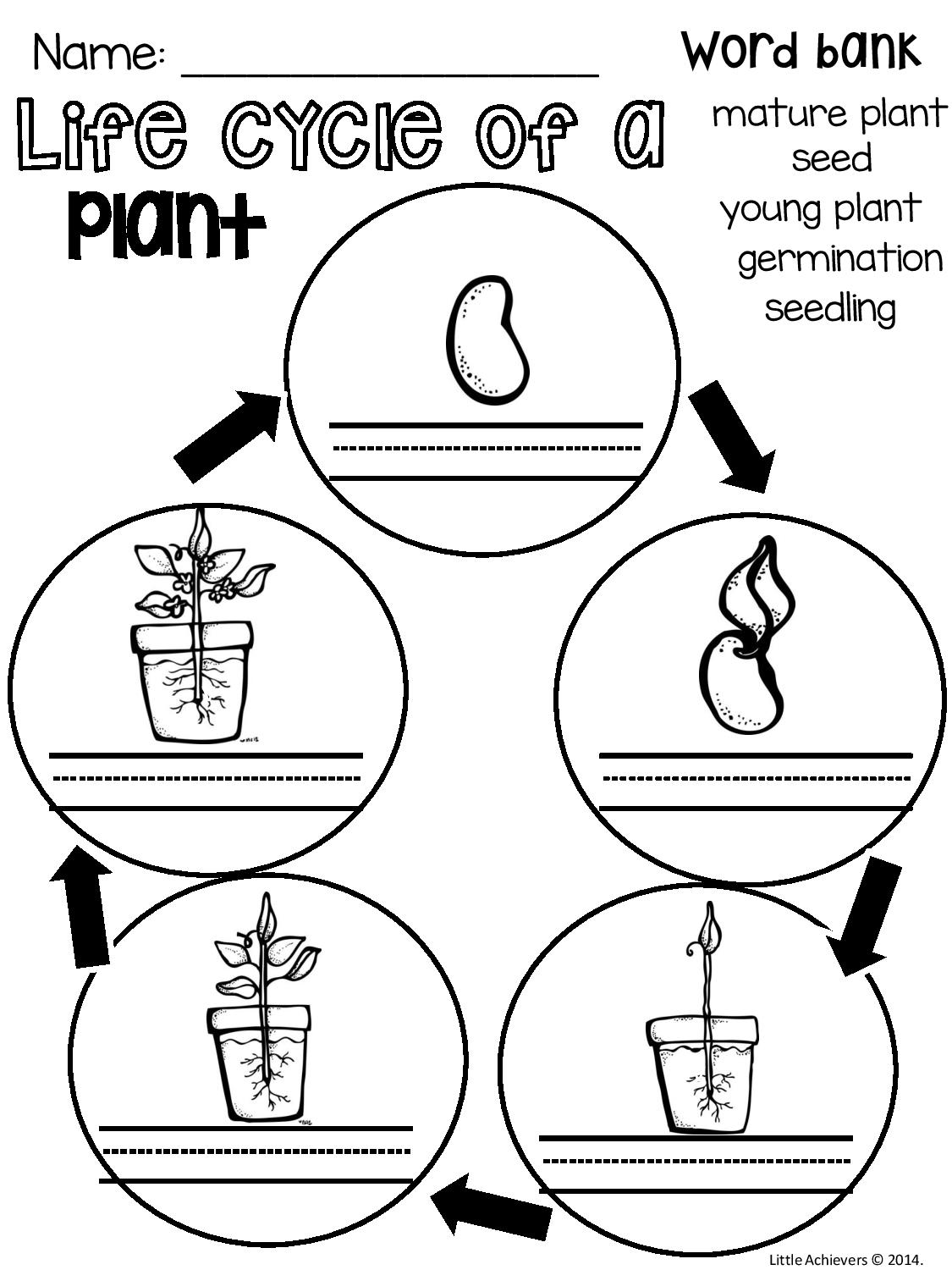 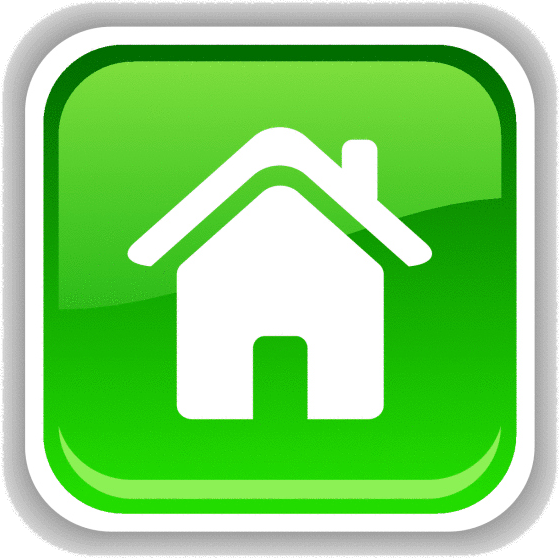 seed
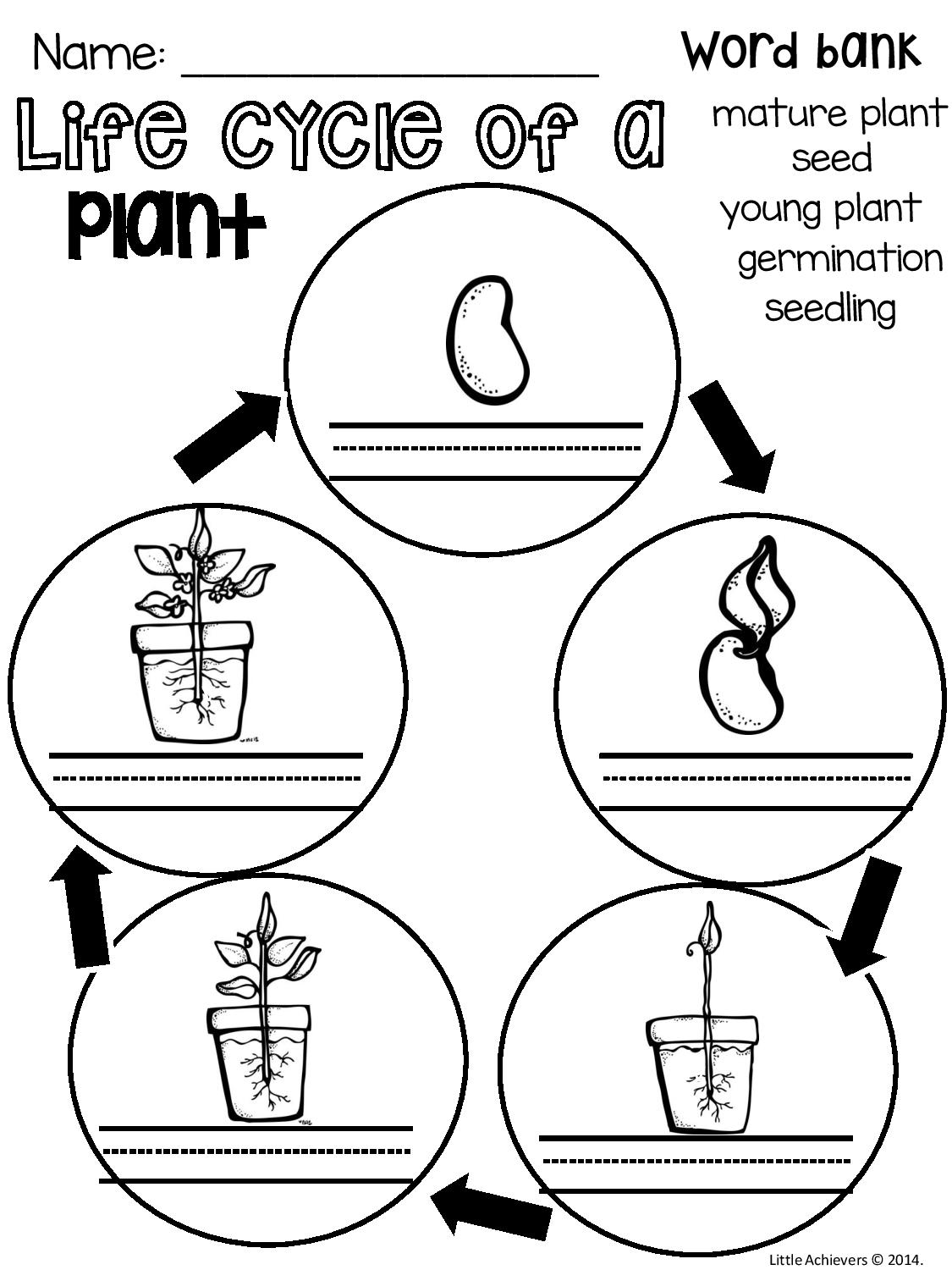 Life Cycle - 200
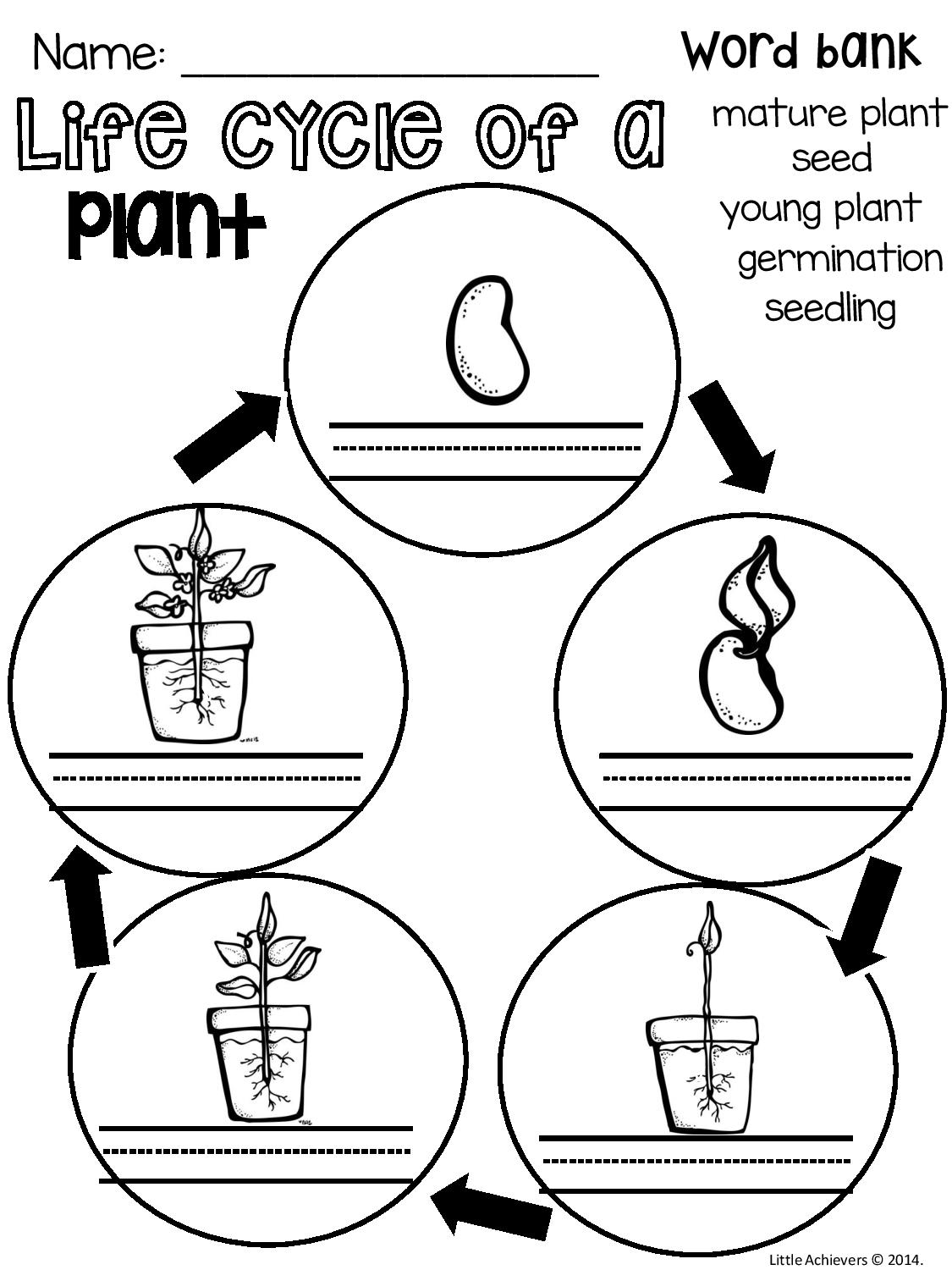 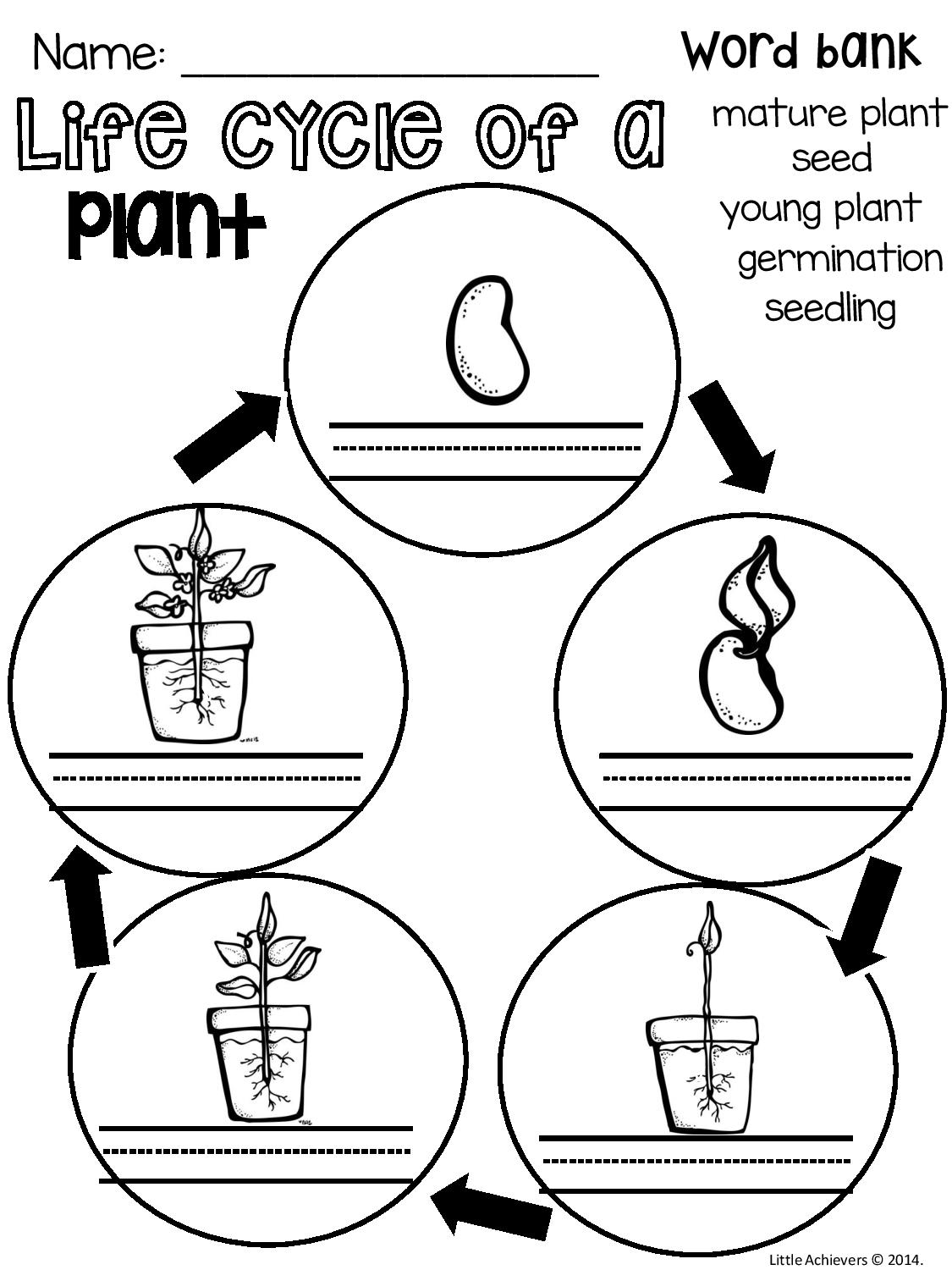 What part of the life cycle is this? What do we call this?
What part of the life cycle is this? What do we call this?
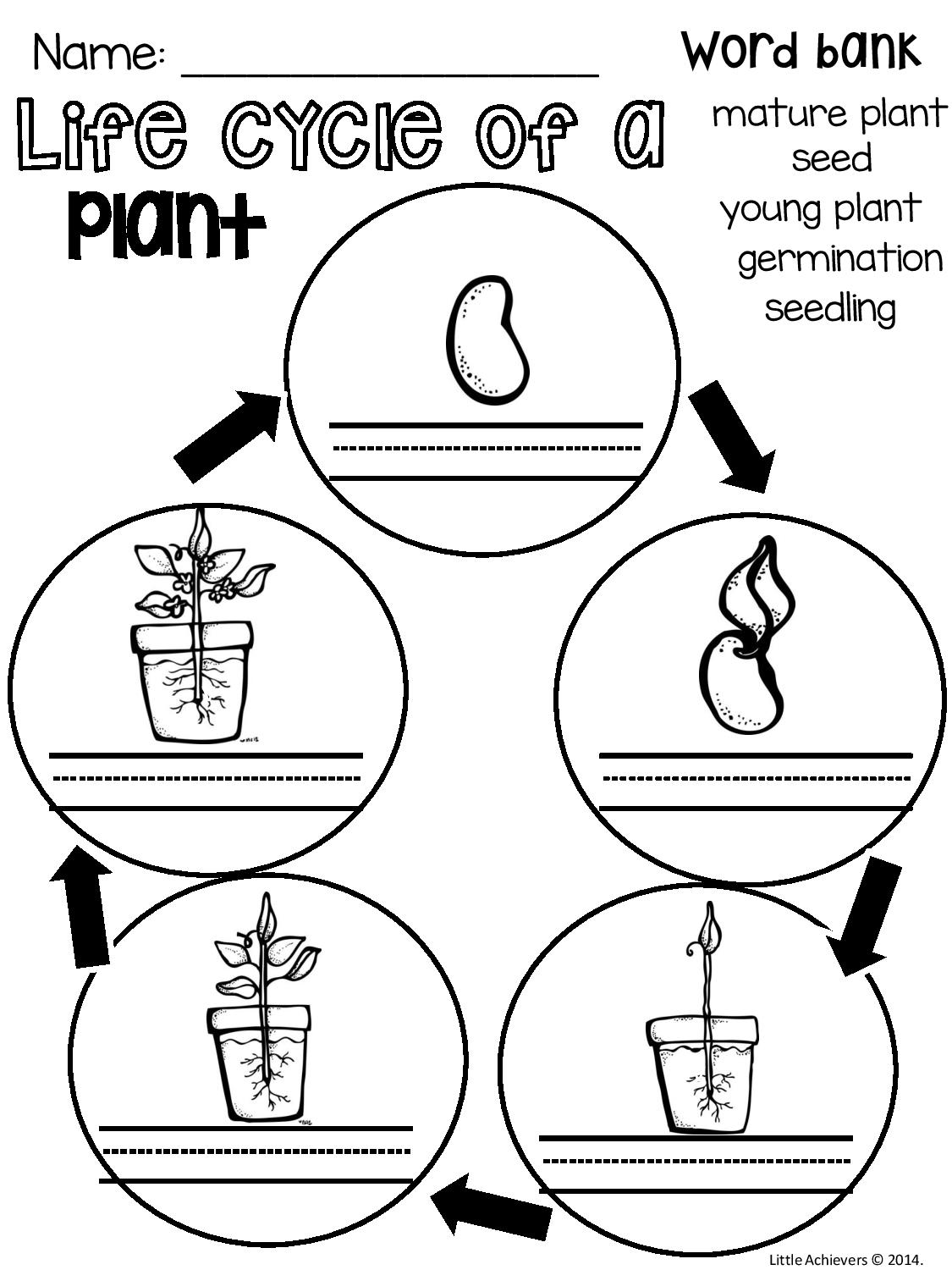 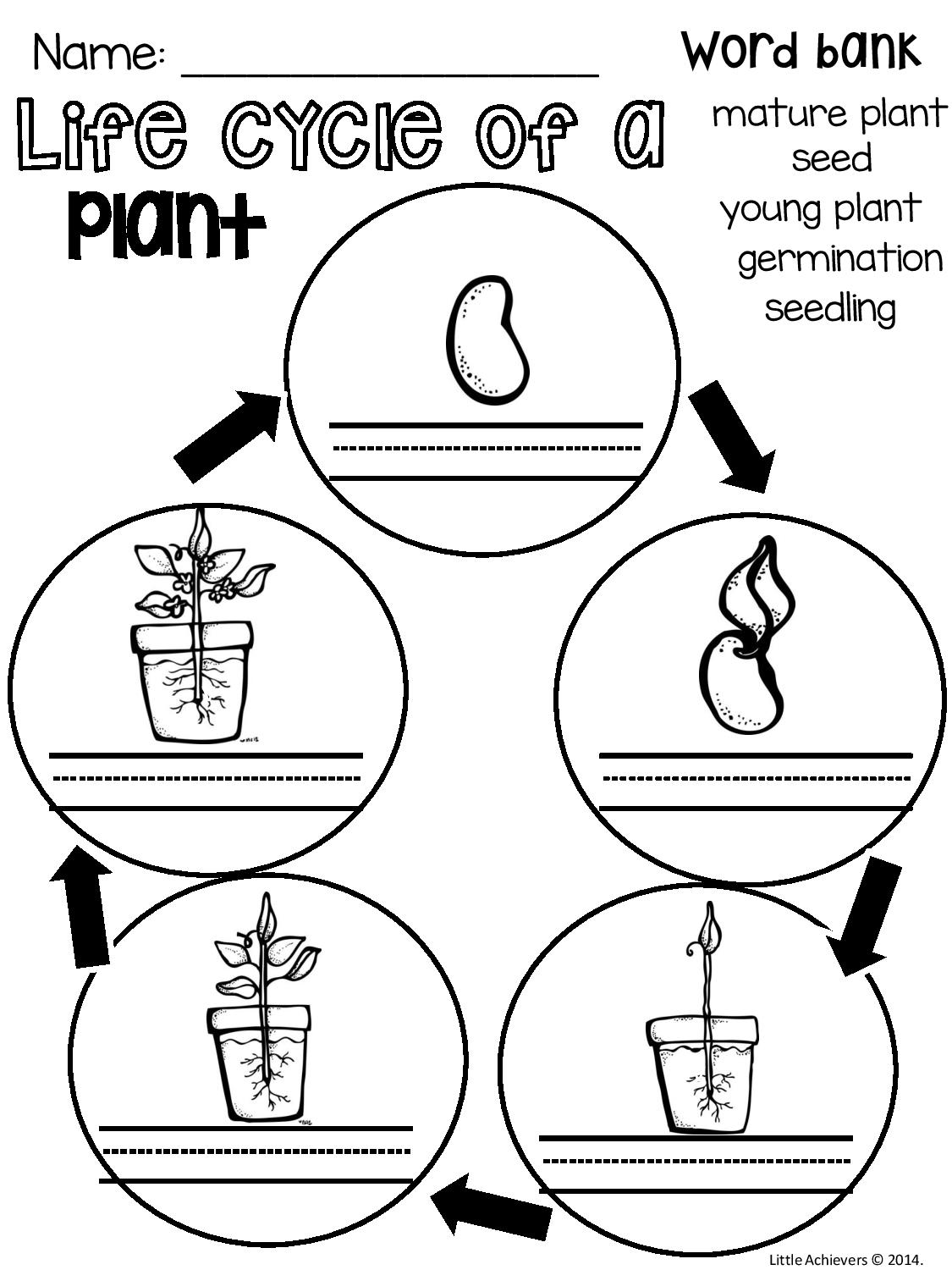 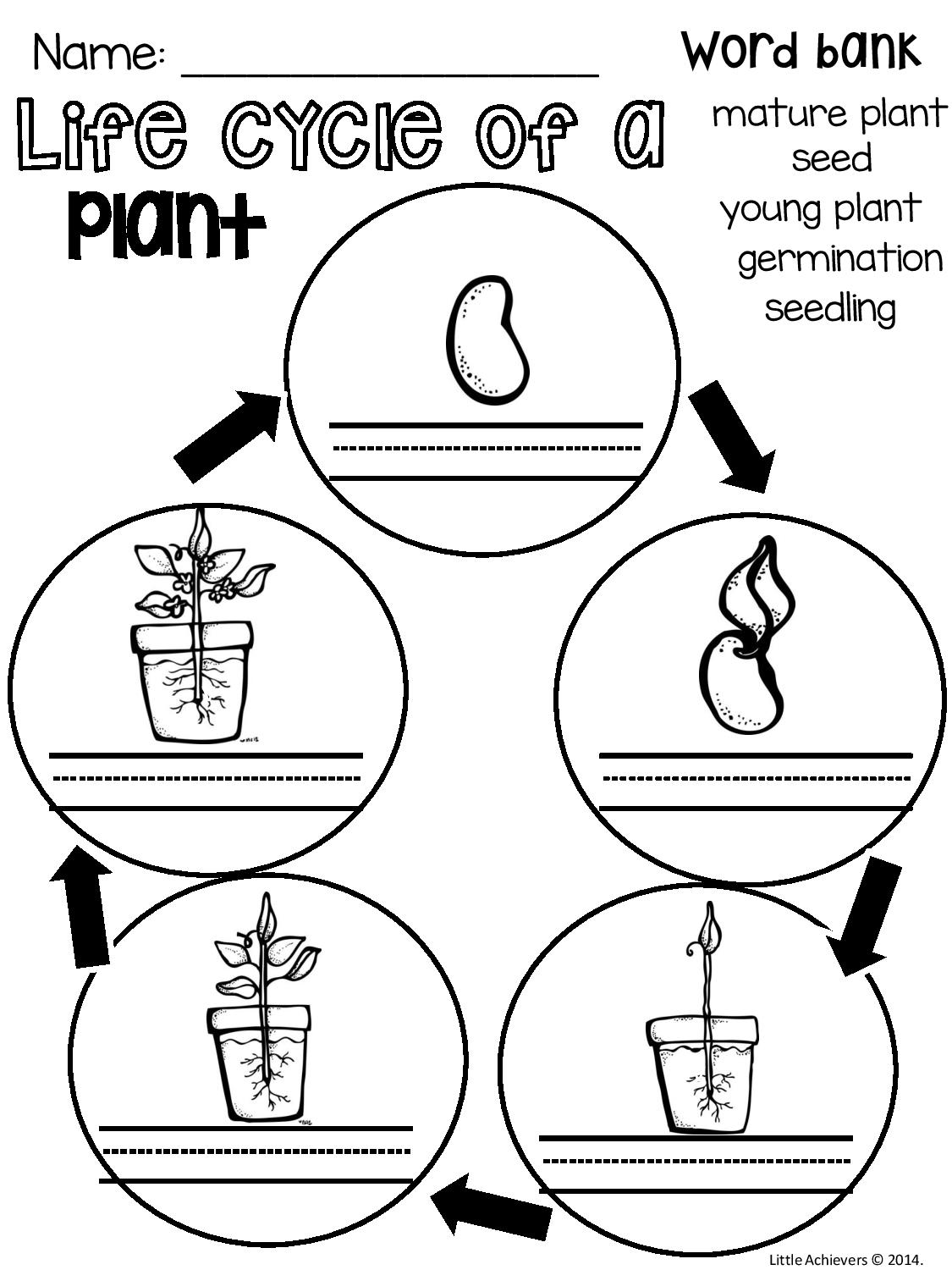 Life Cycle - 200
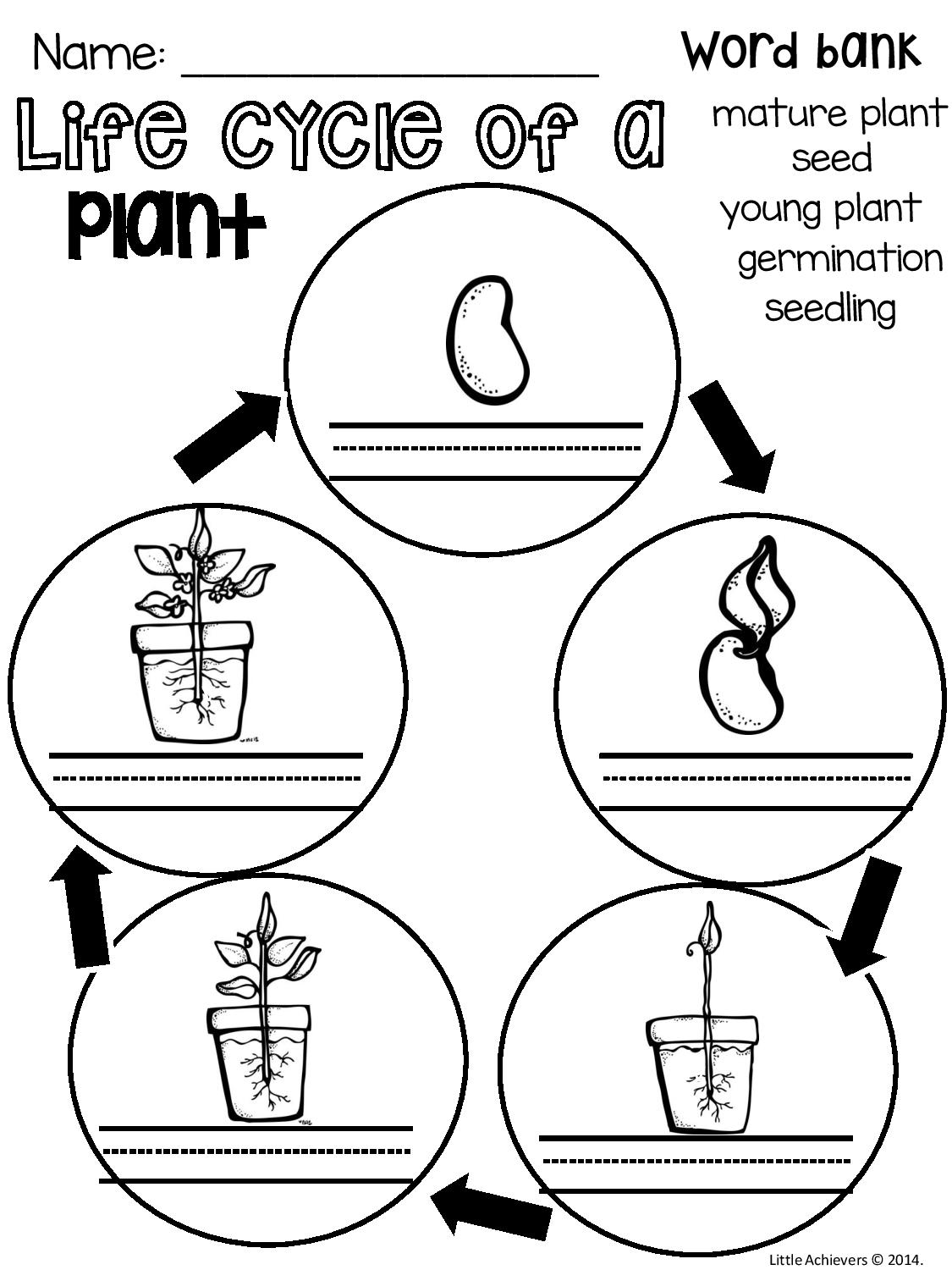 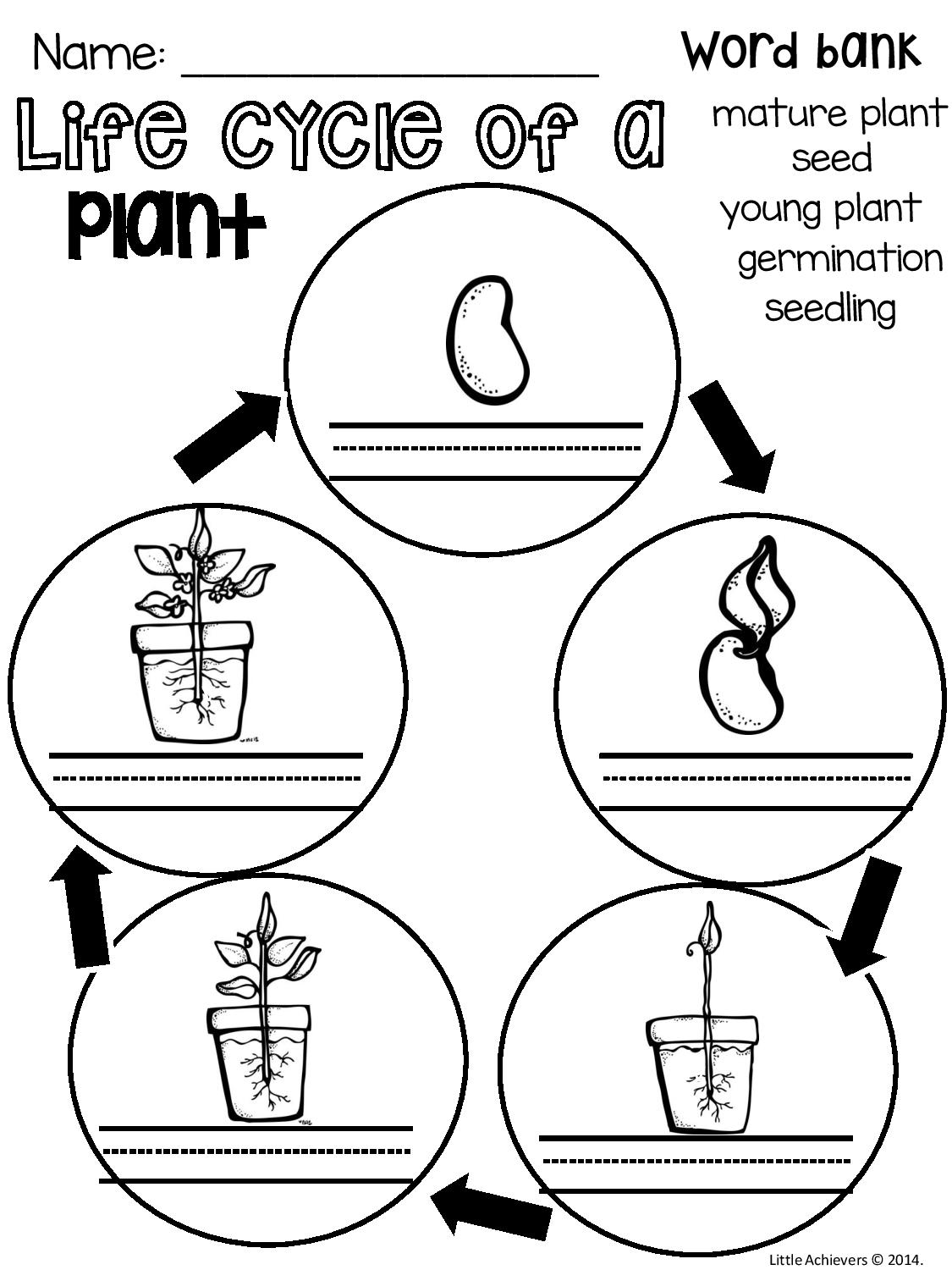 What part of the life cycle is this? What do we call this?
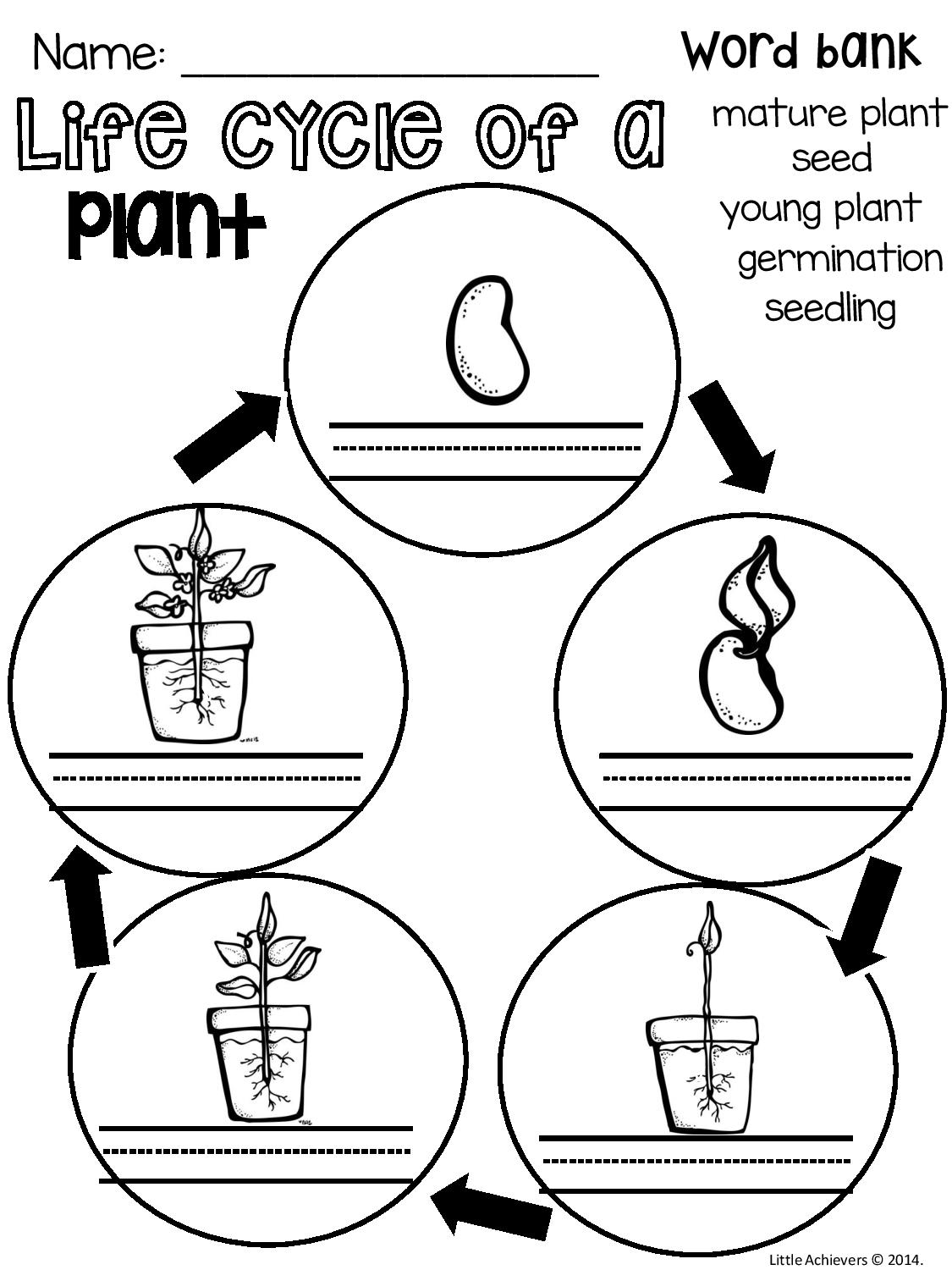 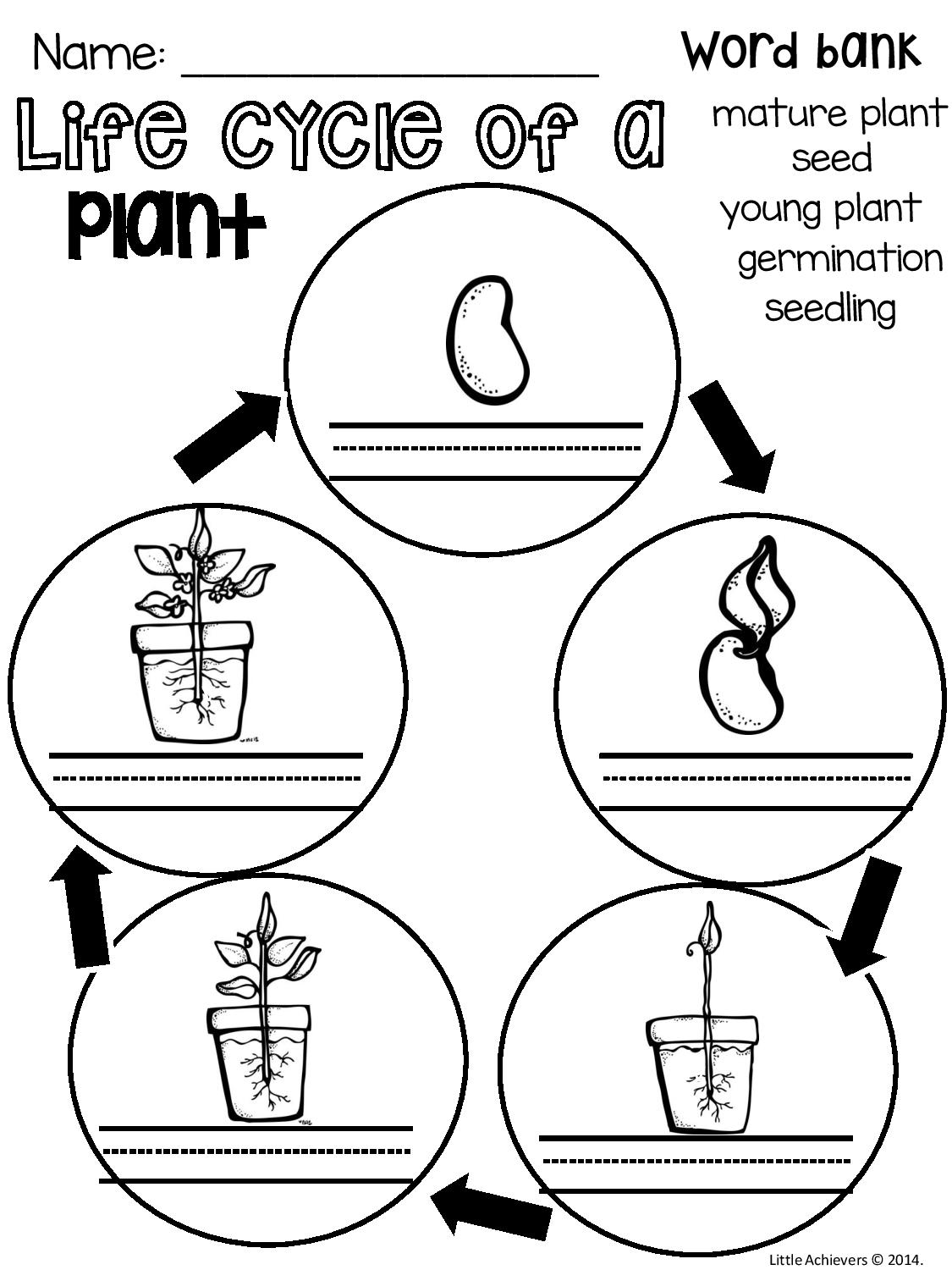 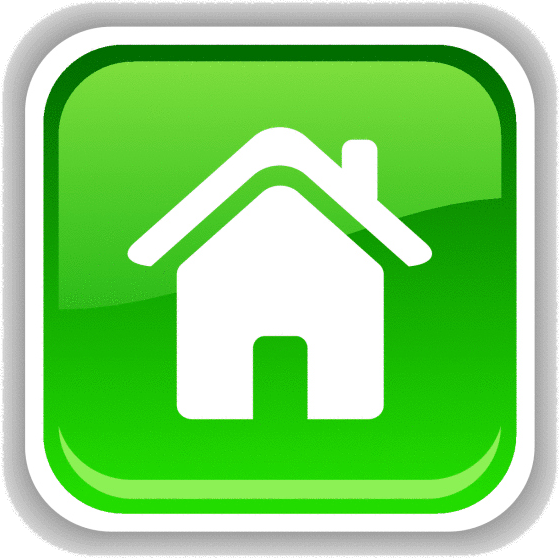 sprout
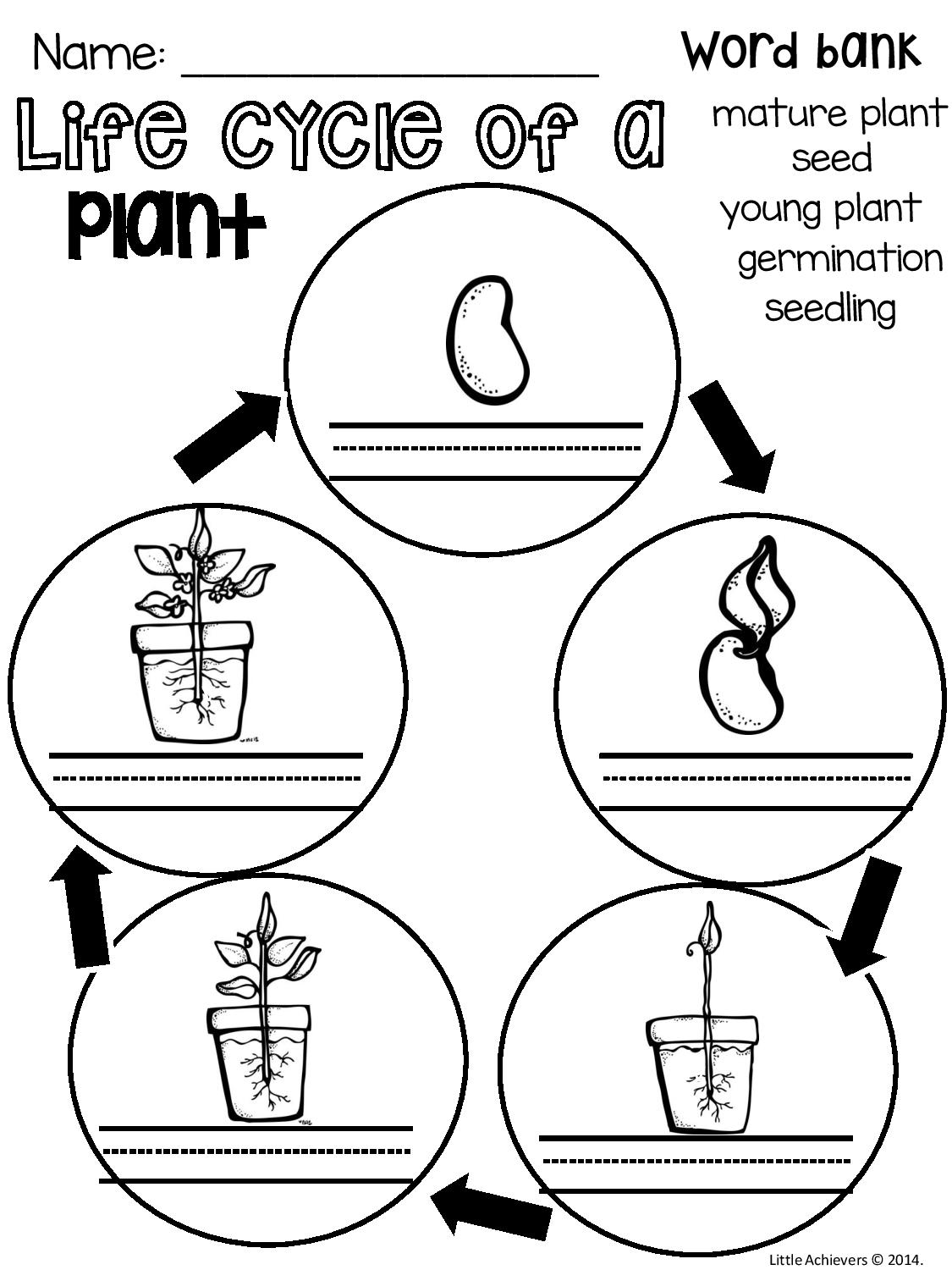 Life Cycle - 300
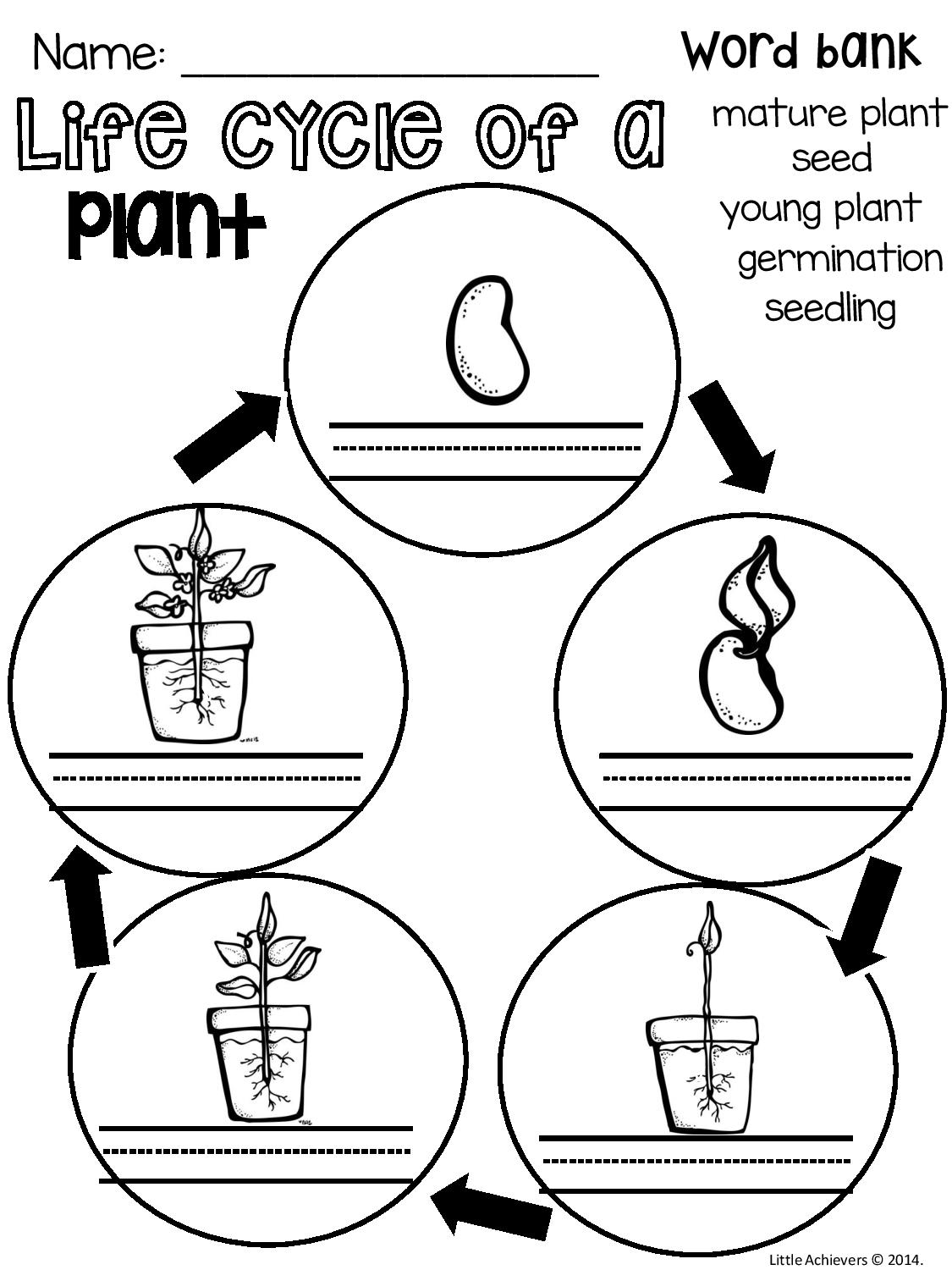 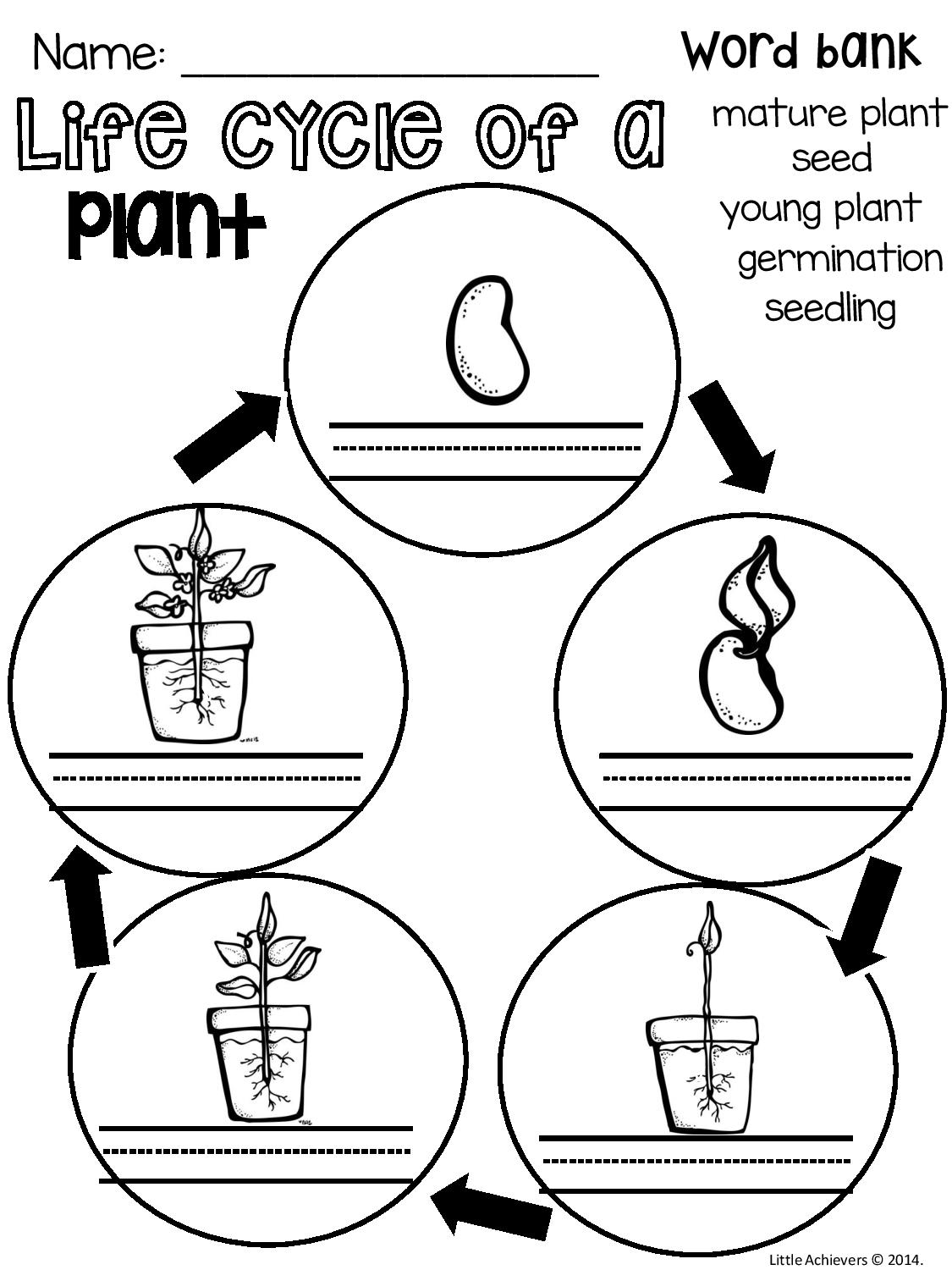 What part of the life cycle is this? What do we call this?
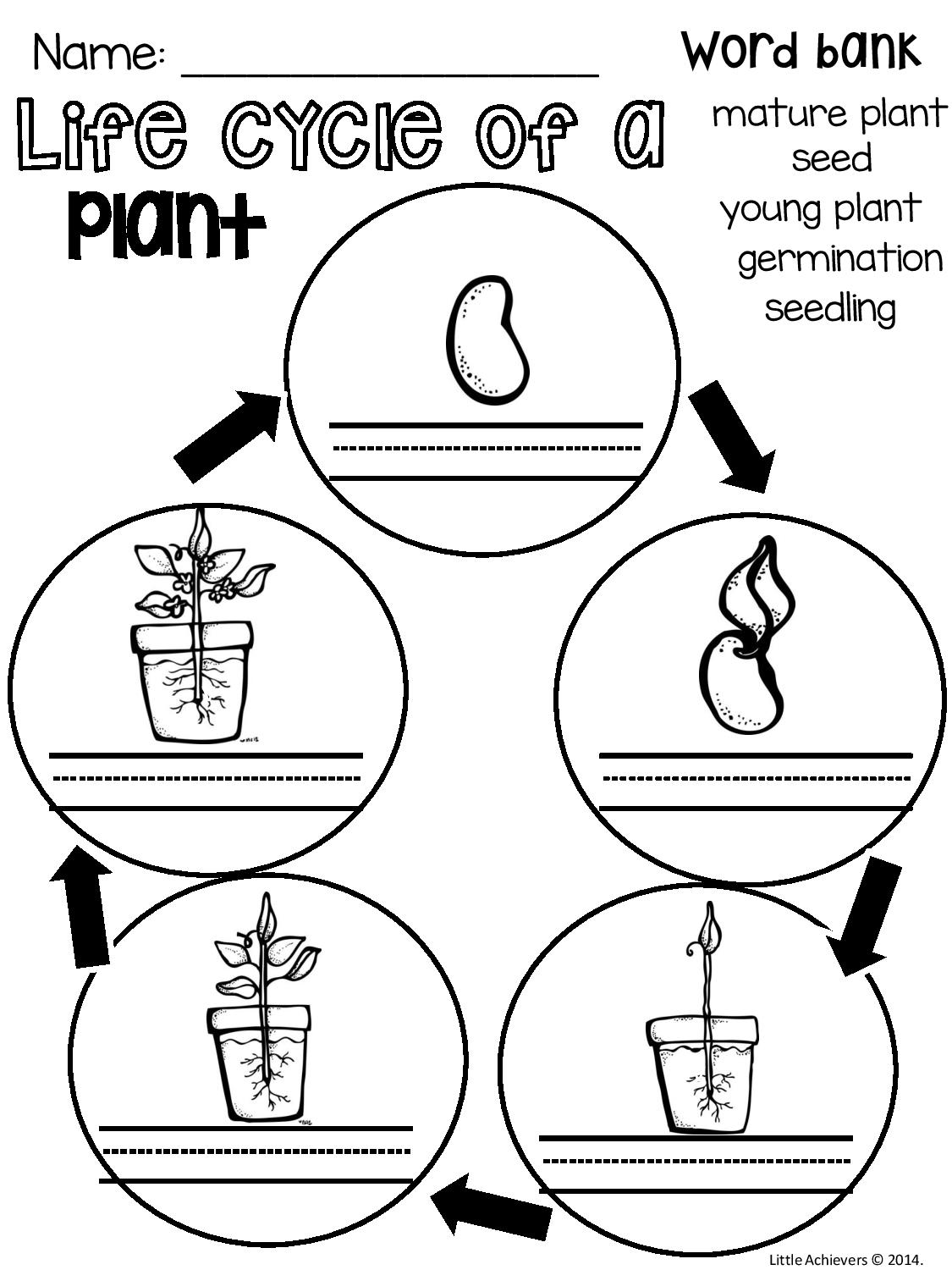 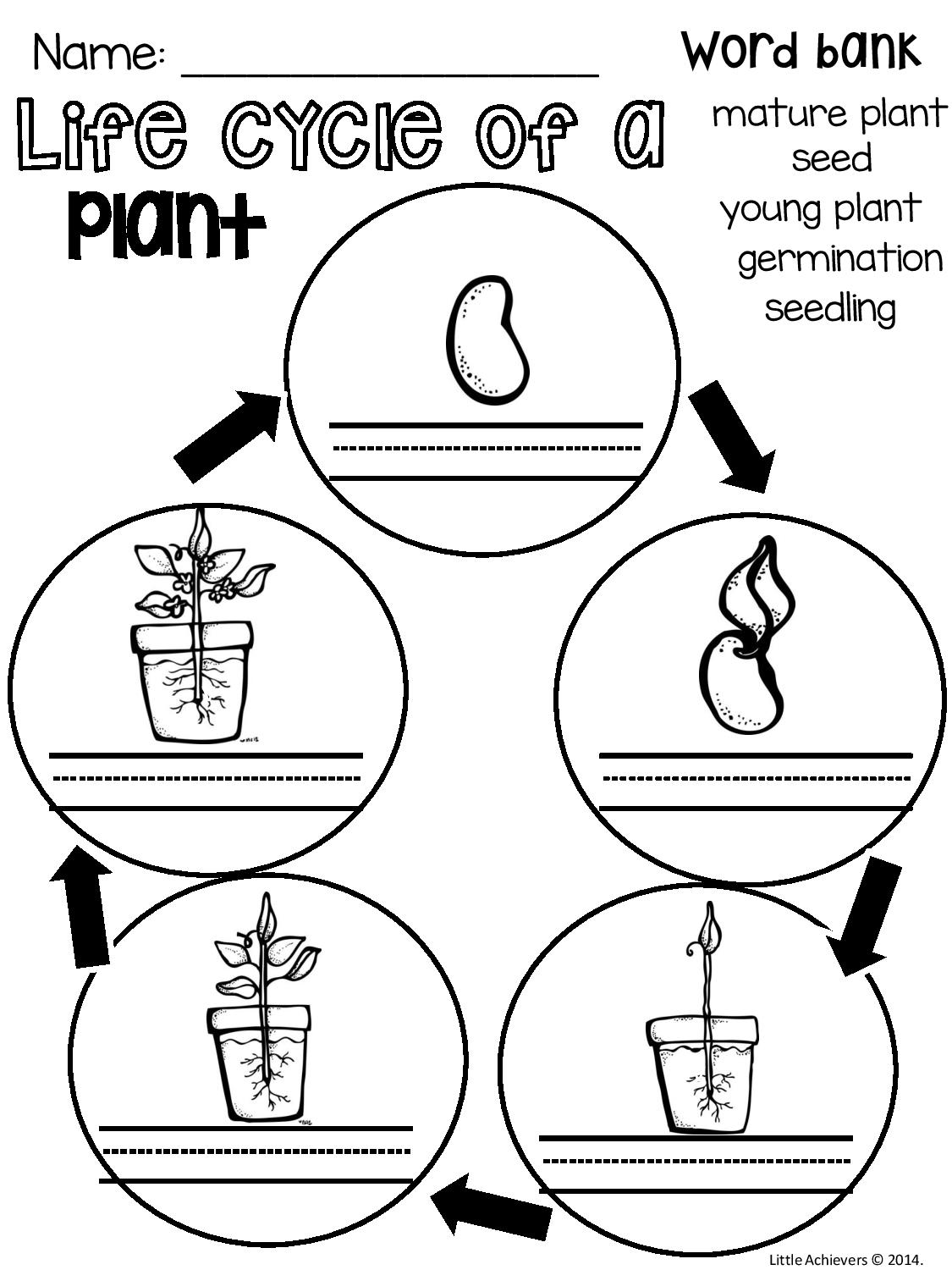 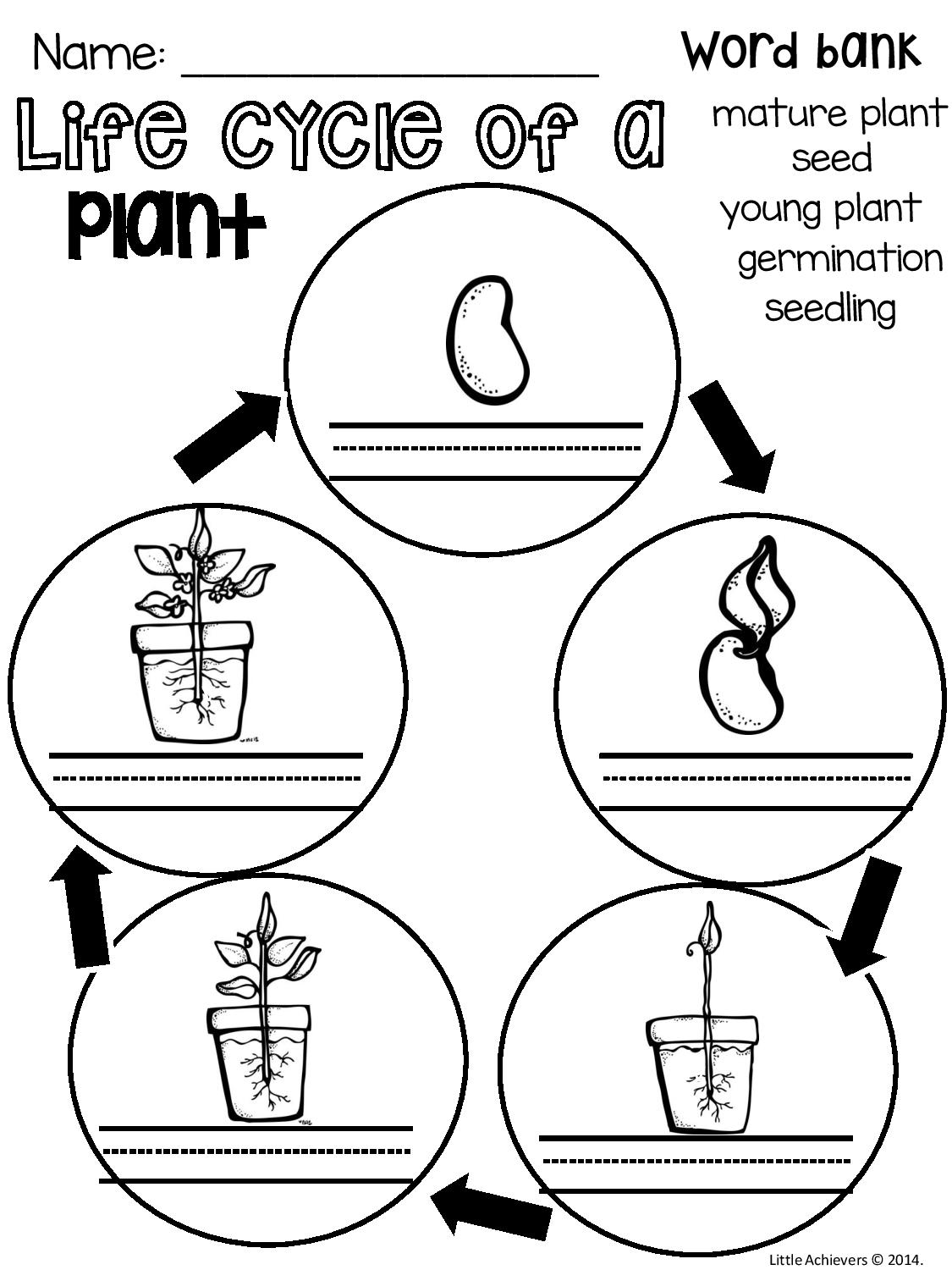 Life Cycle - 300
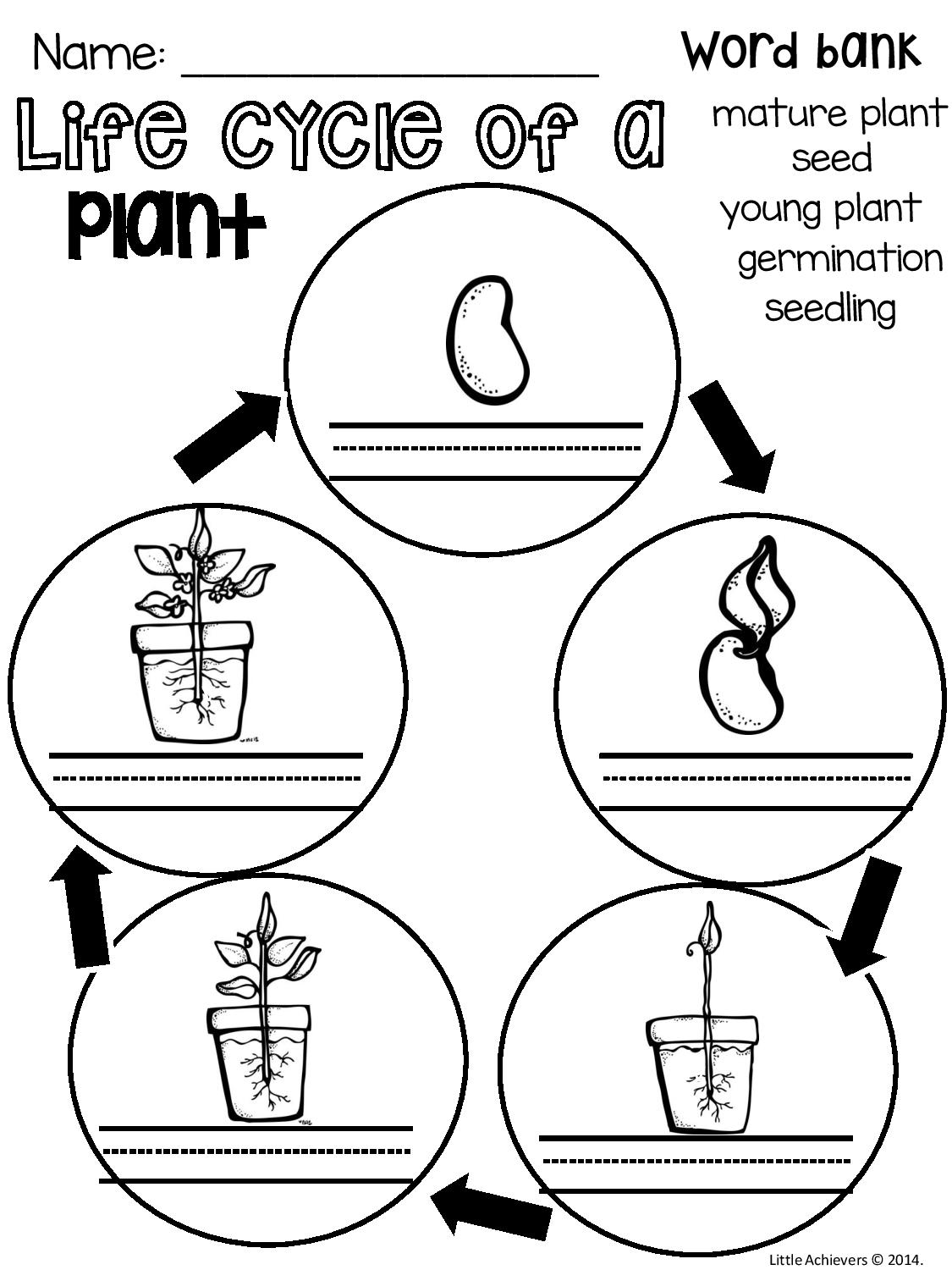 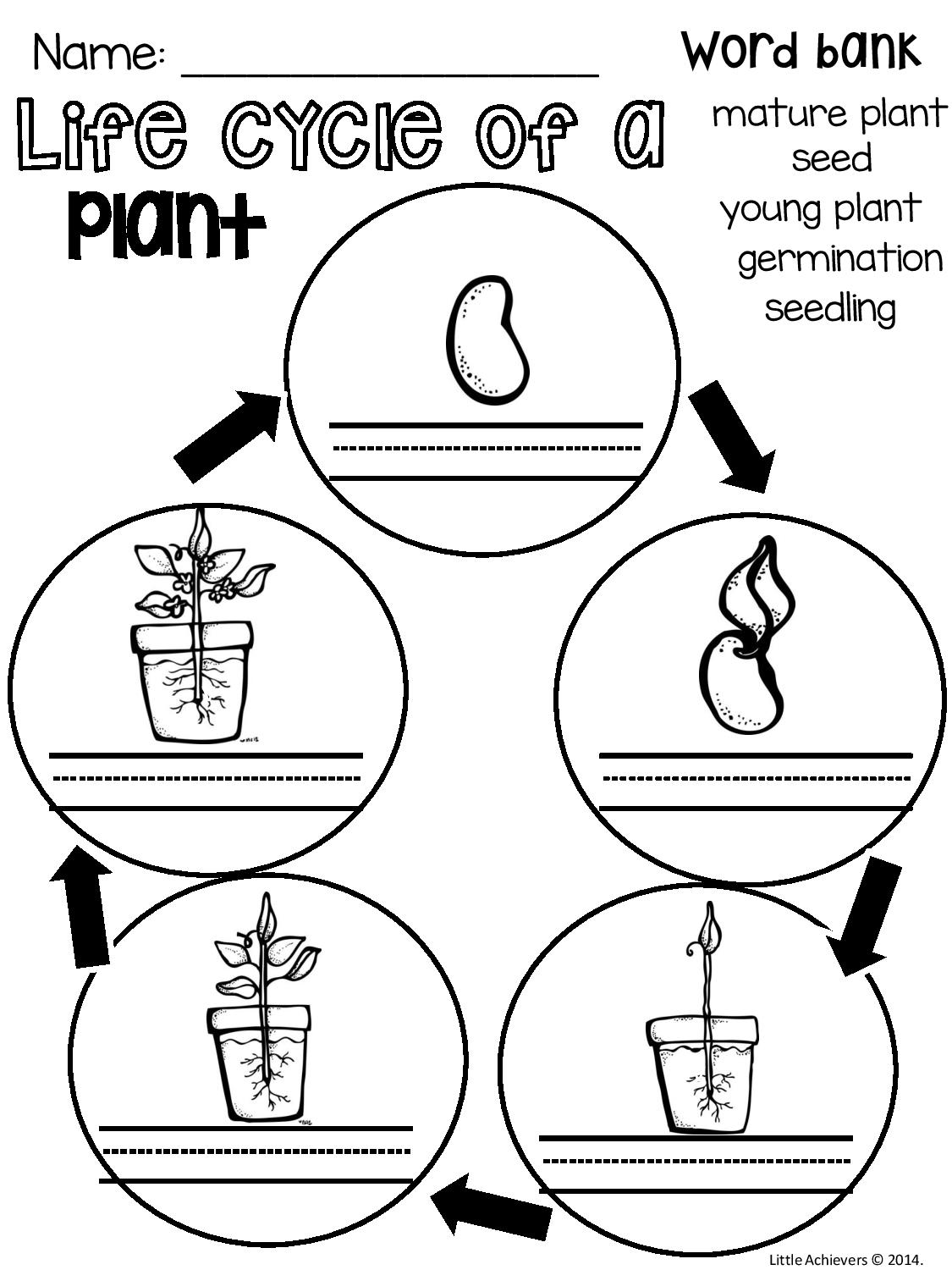 What part of the life cycle is this? What do we call this?
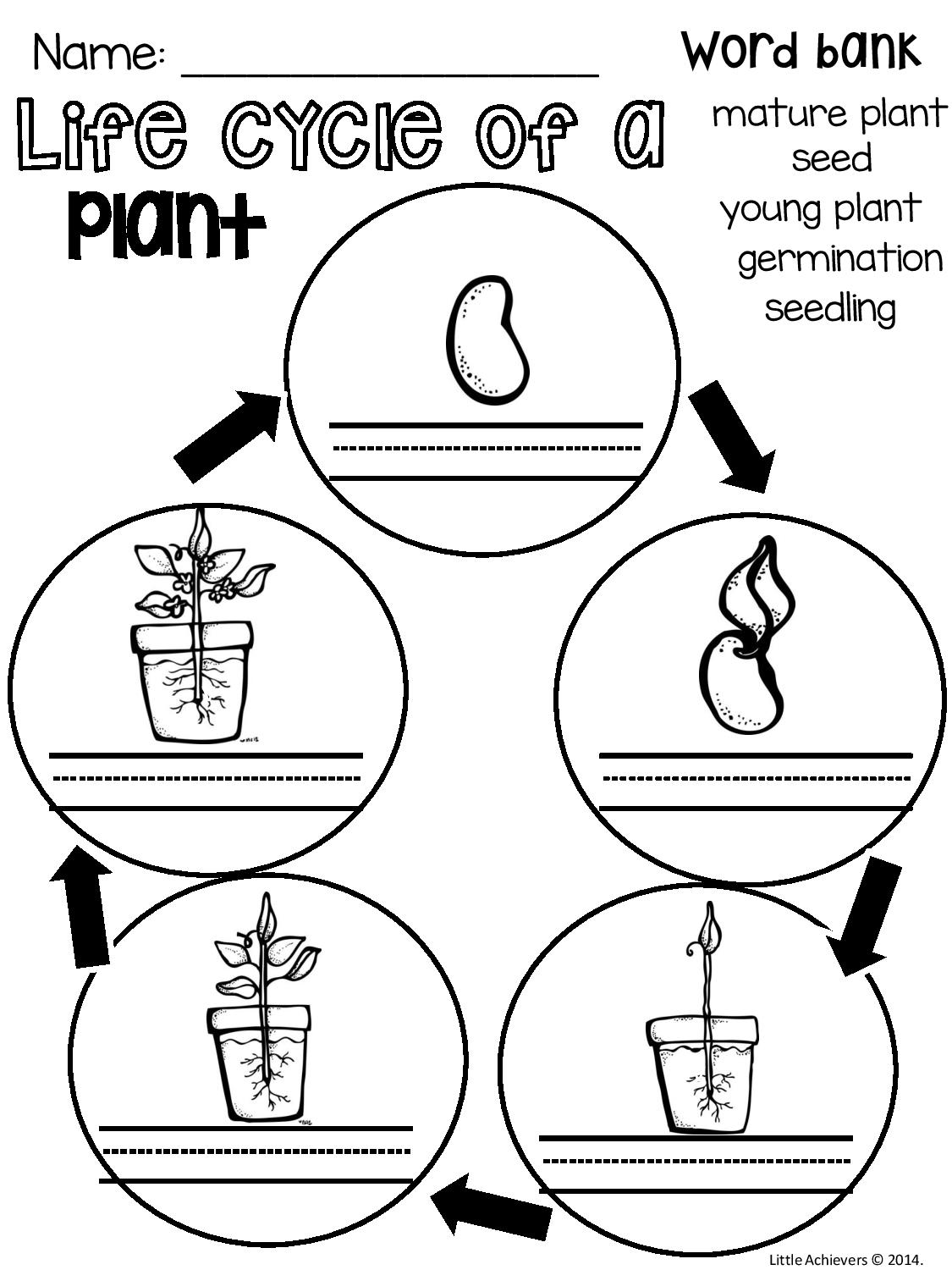 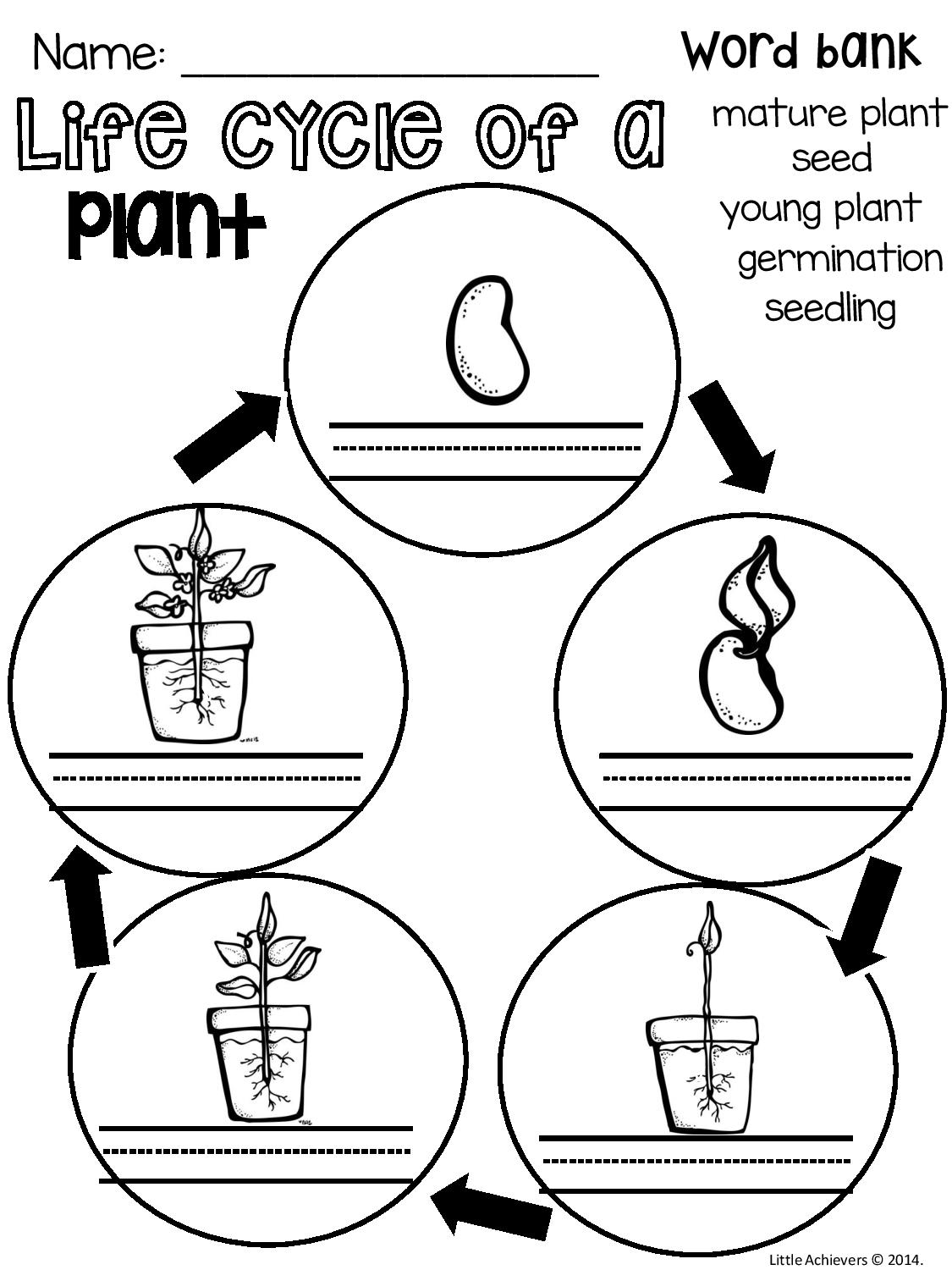 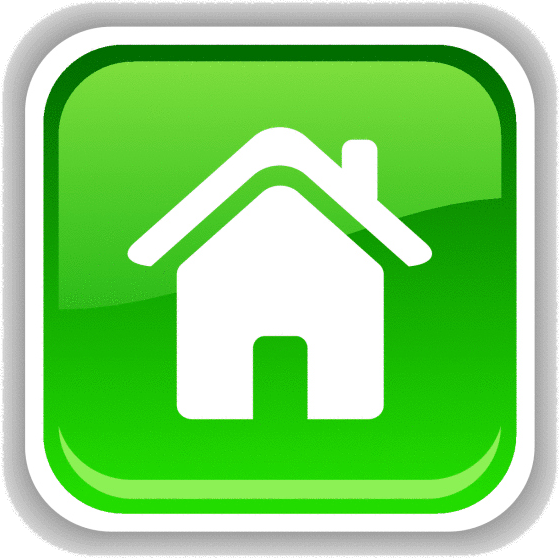 Young plant
Life Cycle - 400
What is a life cycle?
Life Cycle - 400
What is a life cycle?


The stages a living thing goes through during its life.
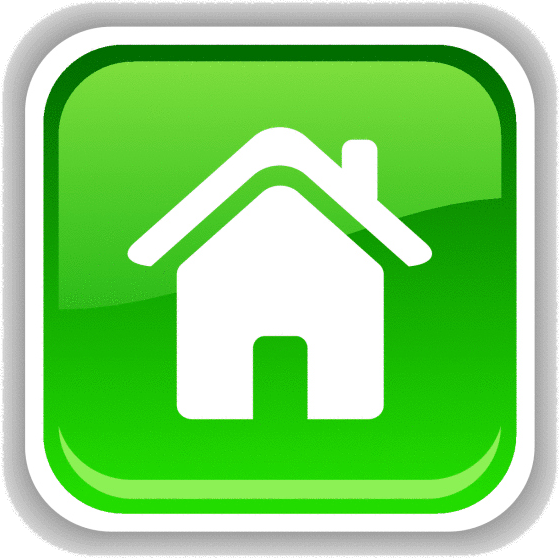 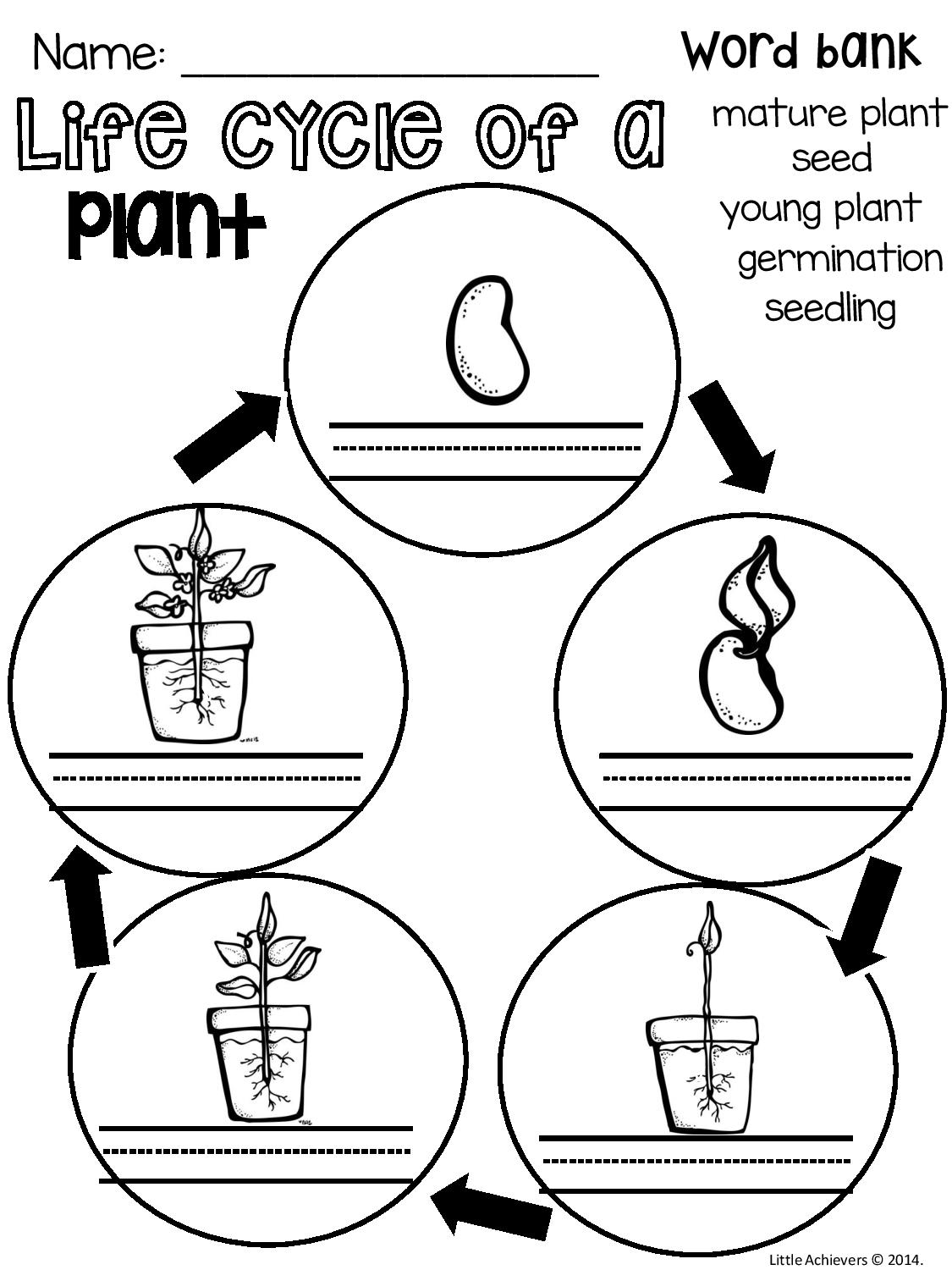 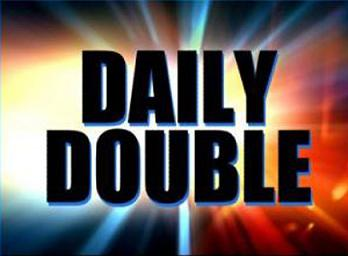 Life Cycle - 500
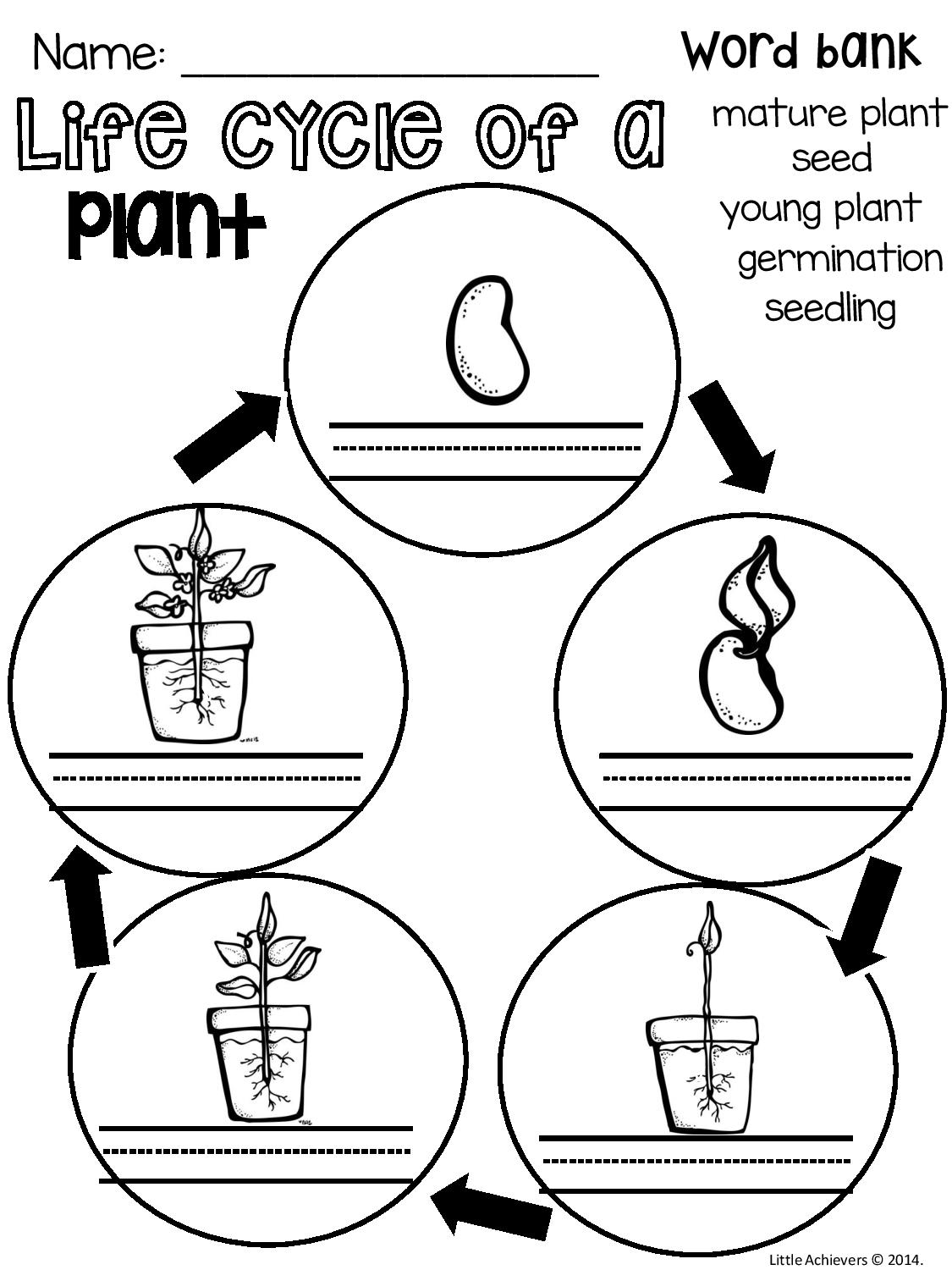 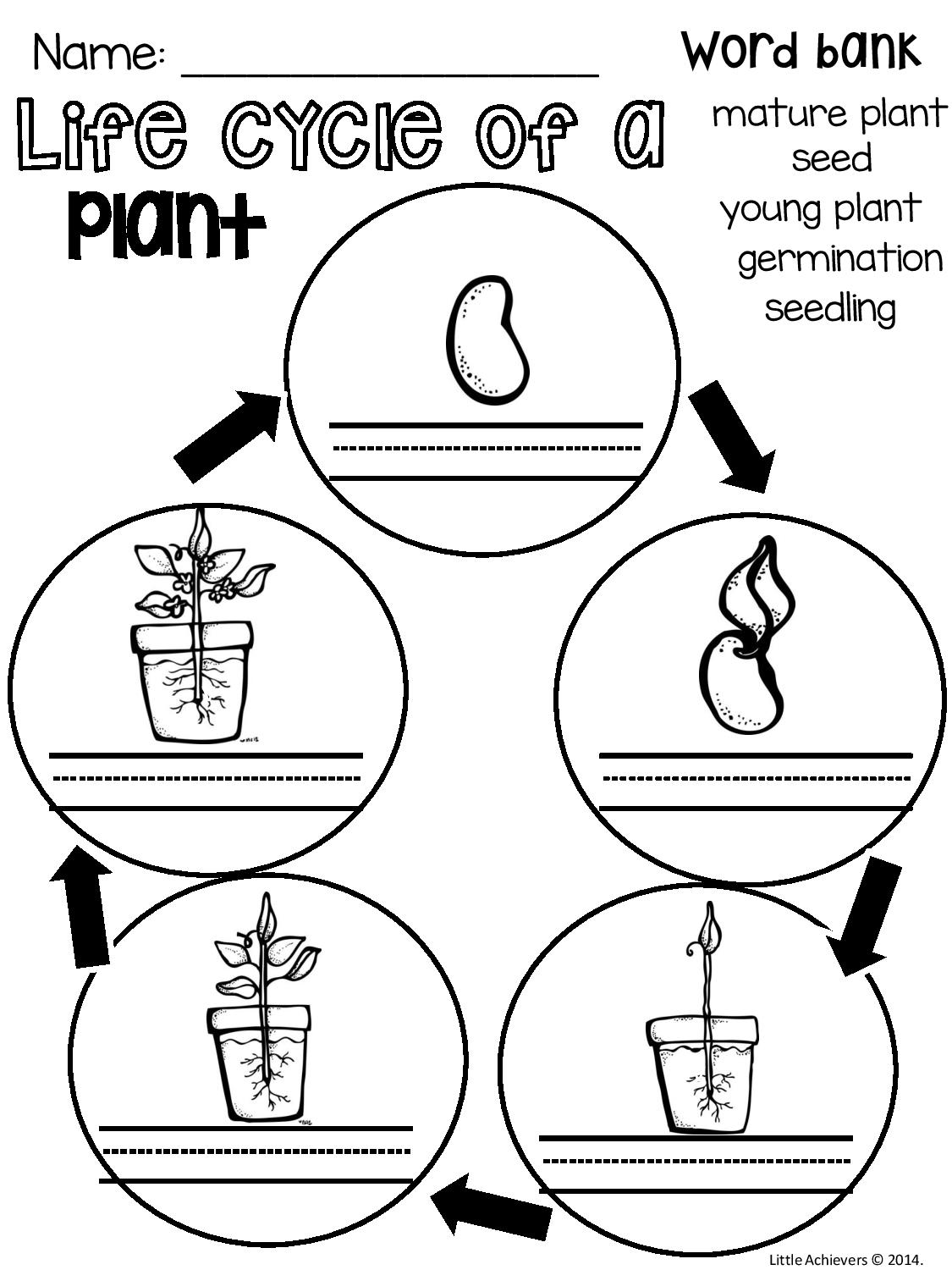 Name all 5 stages in the life cycle of a plant.
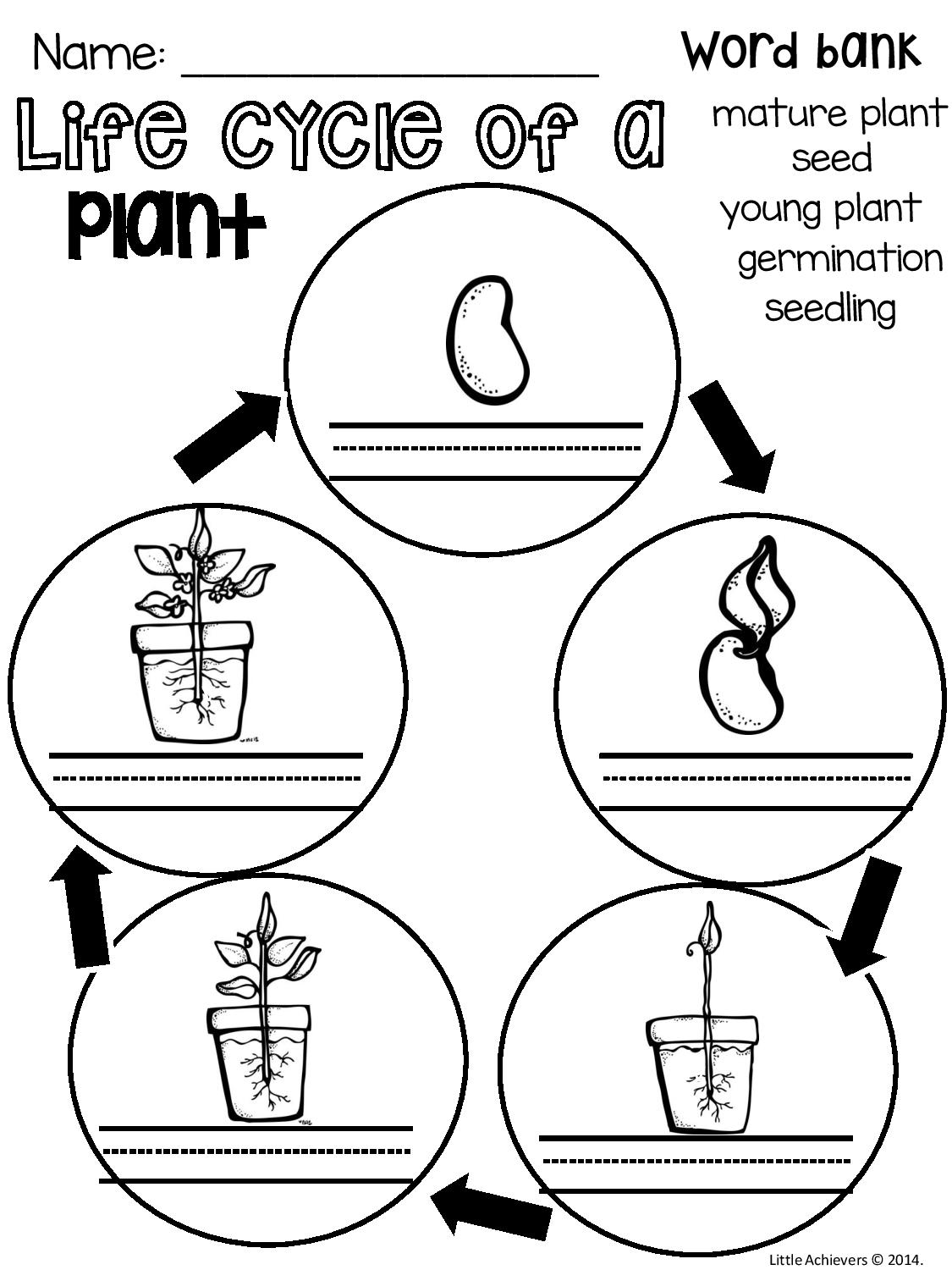 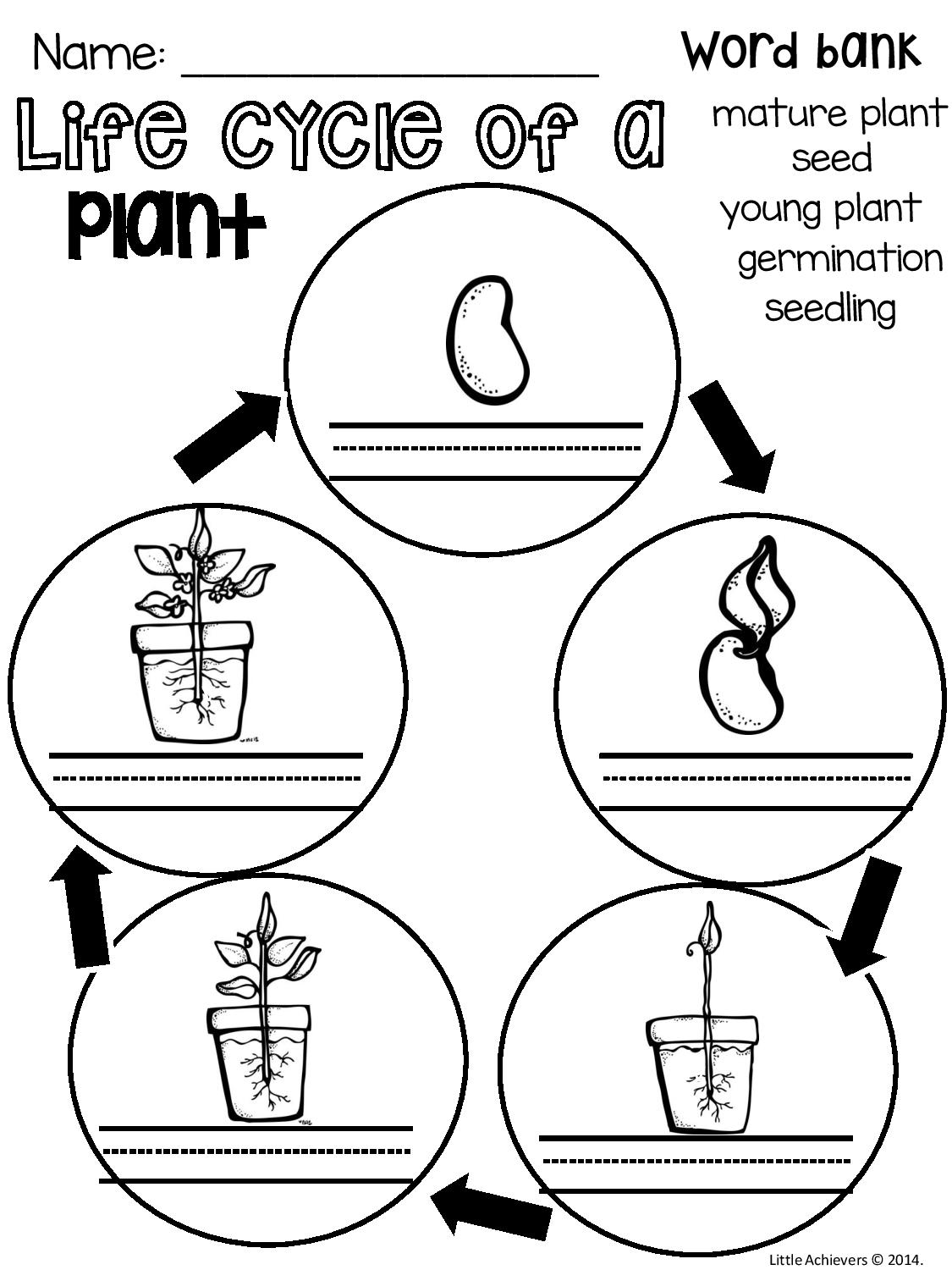 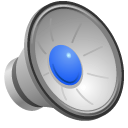 [Speaker Notes: You will have to move the Daily Double picture out of the way to write the question.  If you do not wish to have the Daily Double in the game, delete it and the sound clip (speaker) from this slide.  For a Daily Double, the contestant has to wager at least $5 and at most the highest point value of any player/team at that point in the game.  It is considered a True Daily Double if they wager all of their points and go “double or nothing”.]
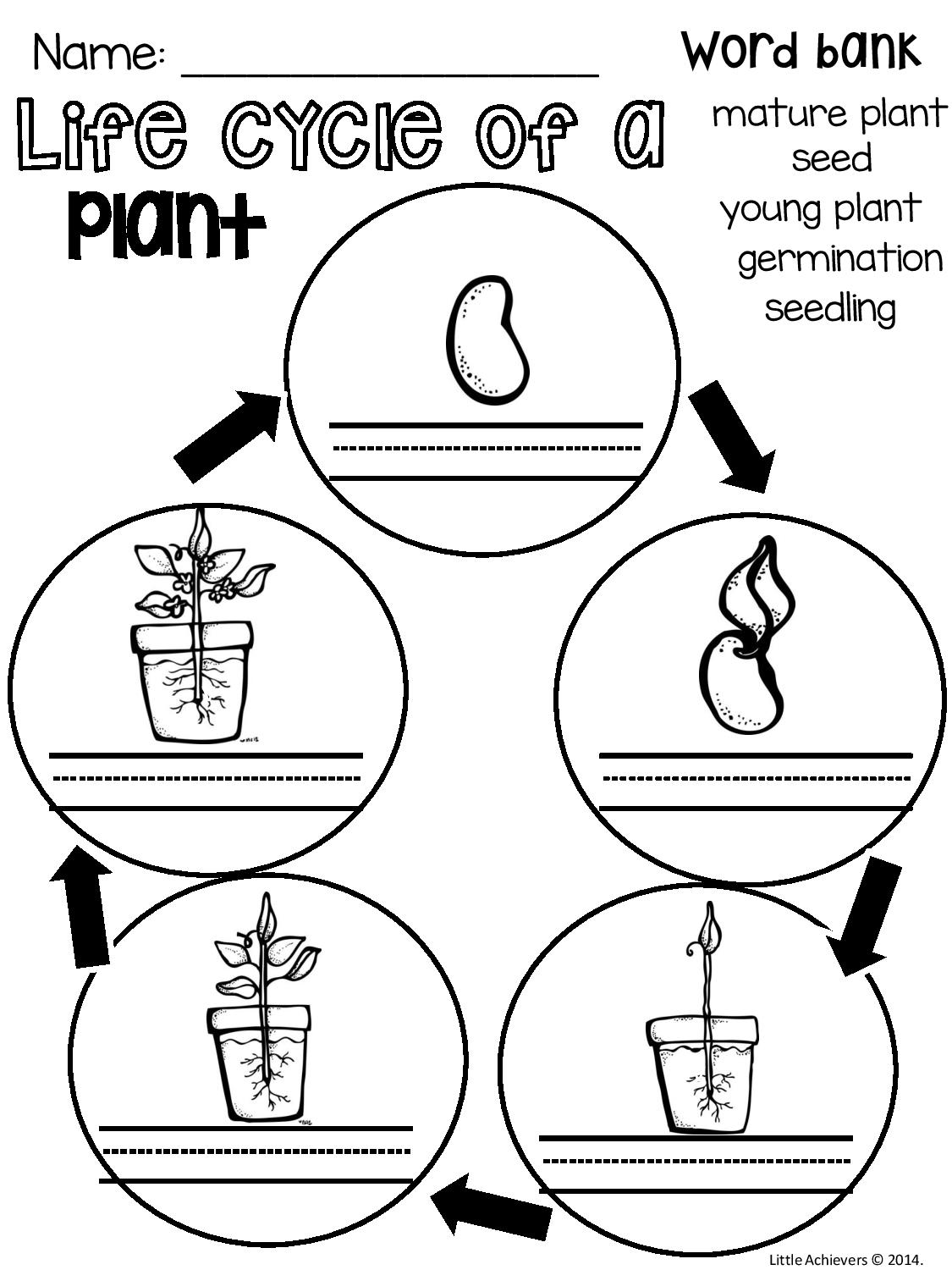 Life Cycle - 500
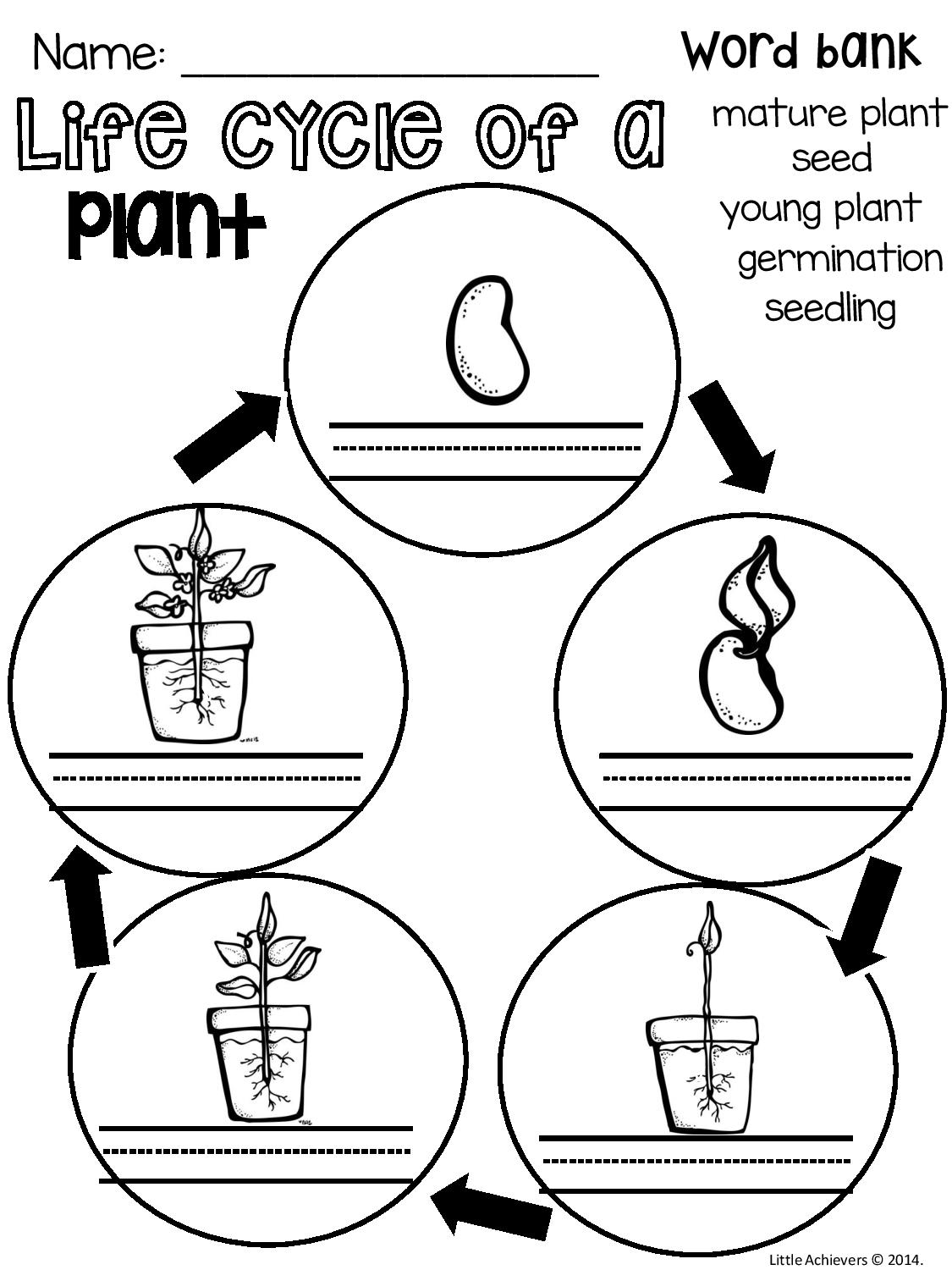 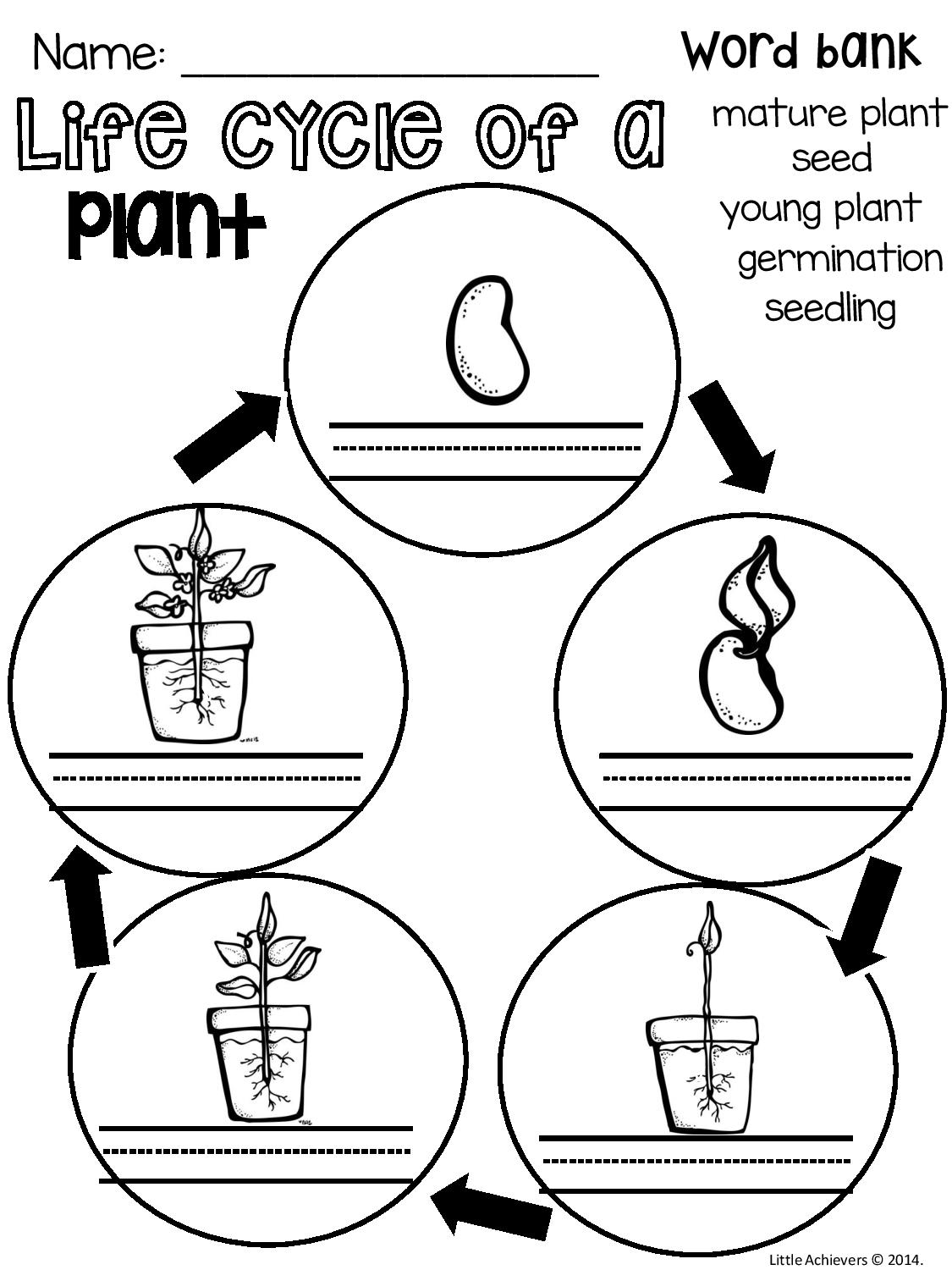 Name all 5 stages in the life cycle of a plant.
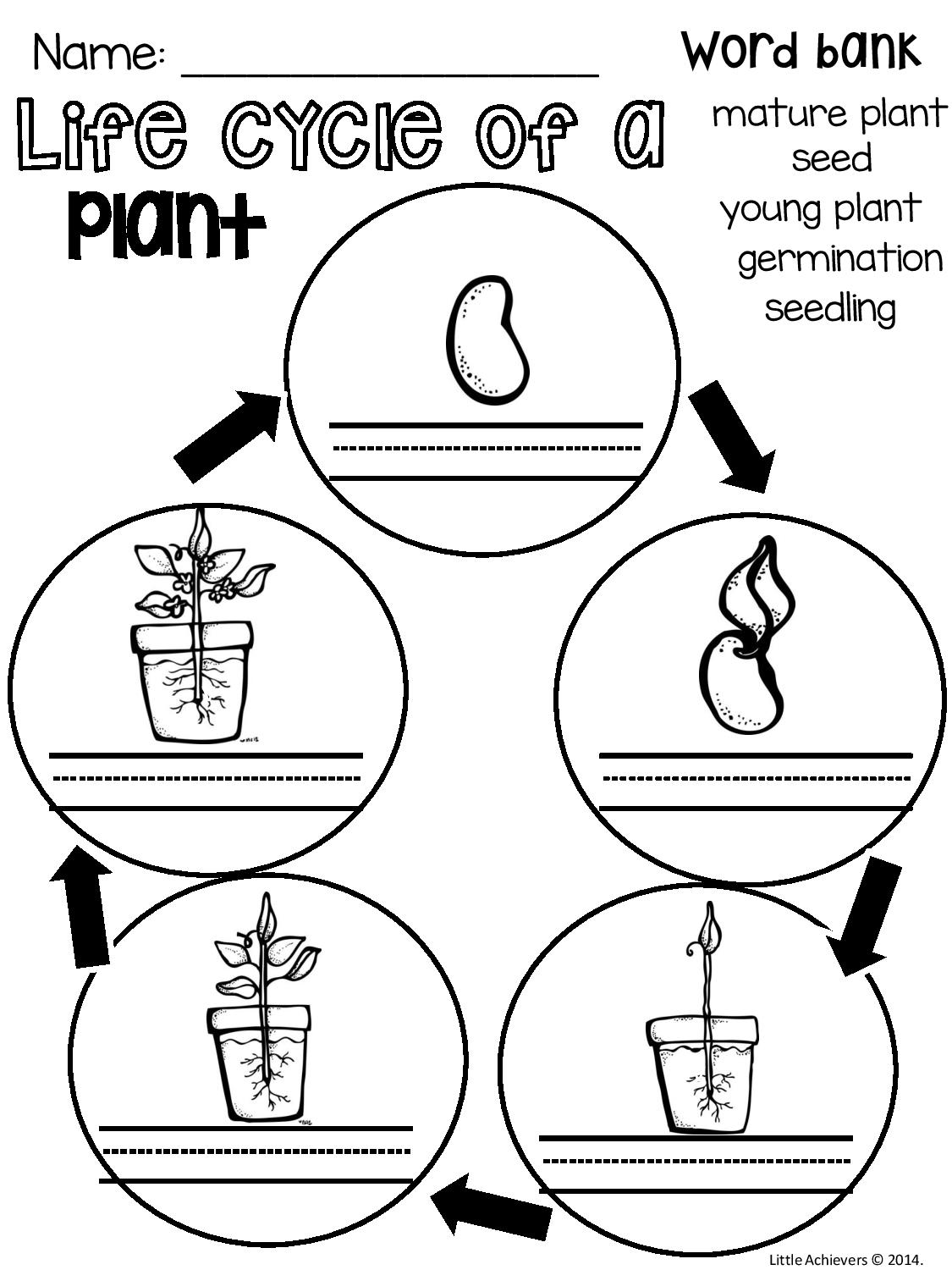 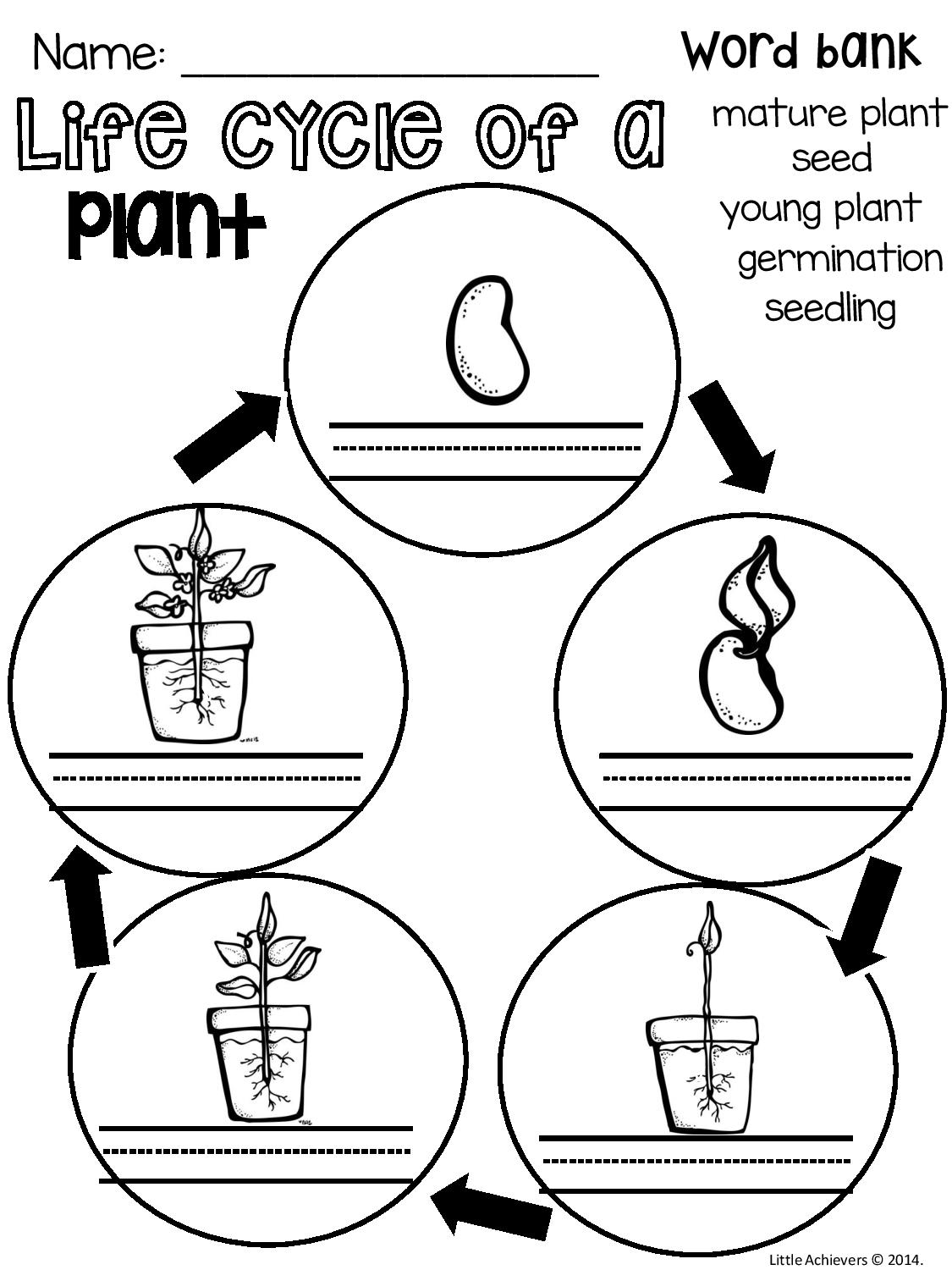 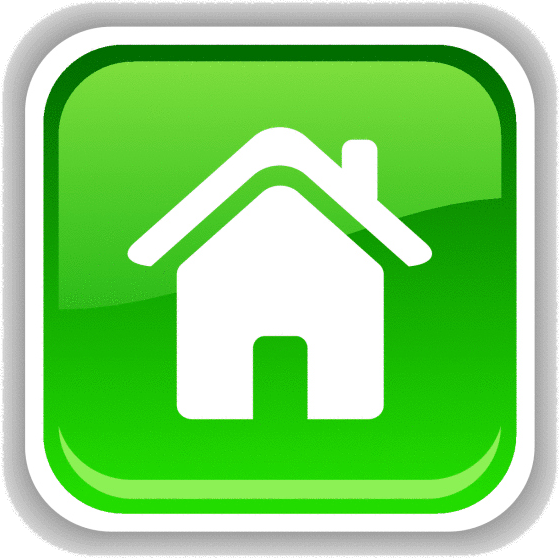 Seed  Sprout  Seedling  Young Plant  Mature Plant
Grab Bag - 100
When is your science test?
Grab Bag - 100
When is your science test?

Wednesday, May 25th
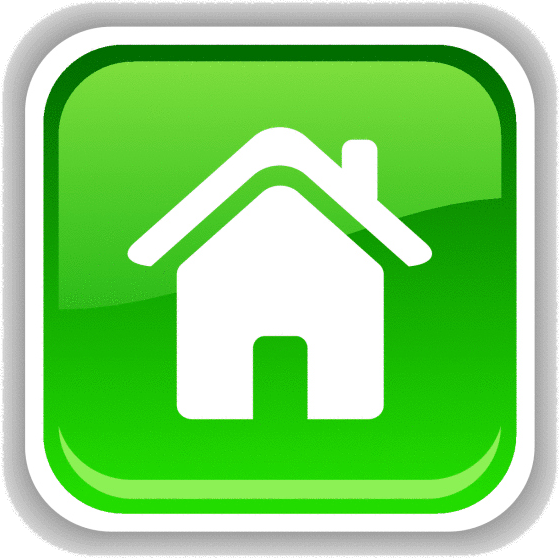 Grab Bag - 200
What is the name of this type of plant?
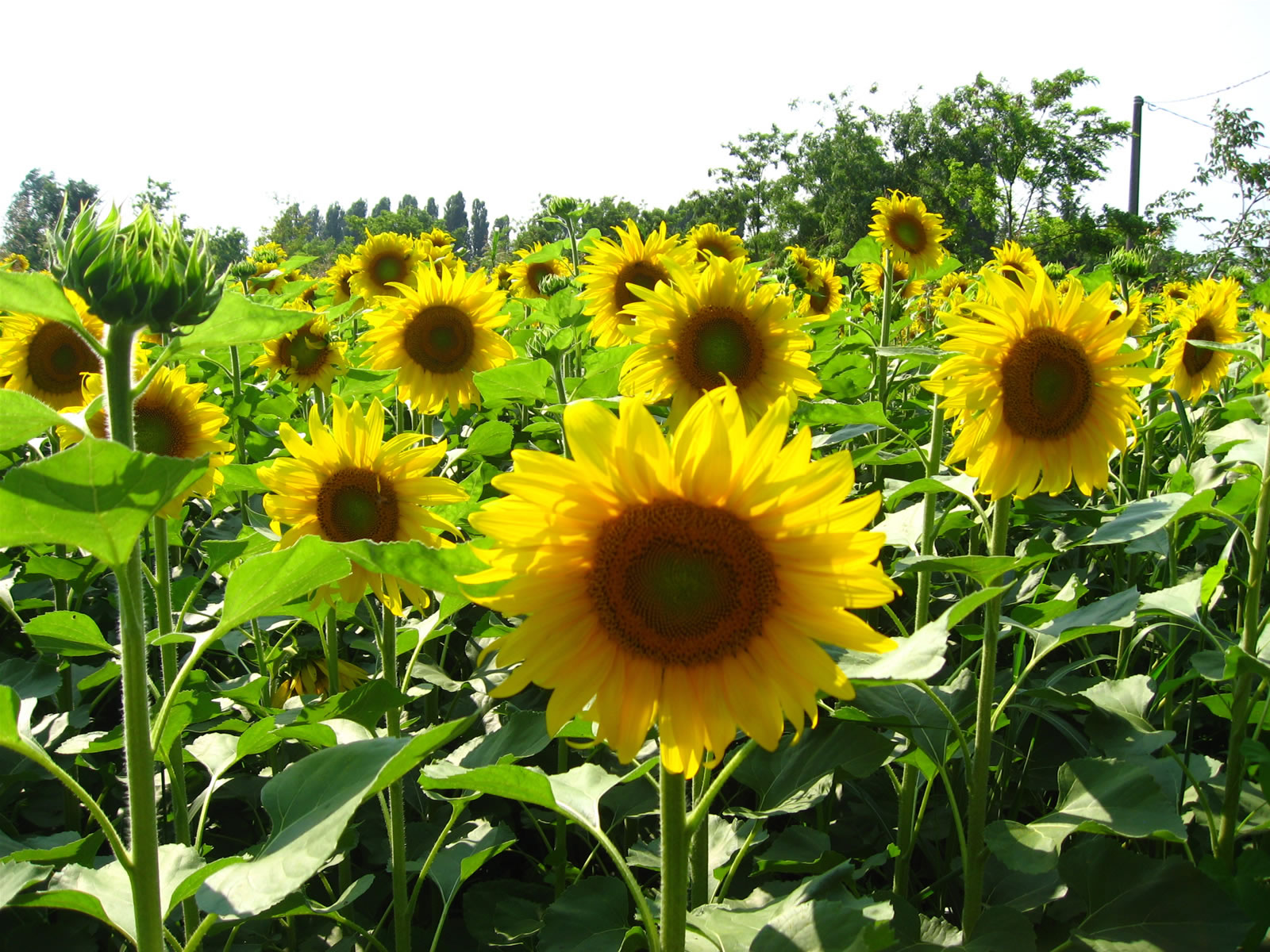 Grab Bag - 200
What is the name of this type of plant?
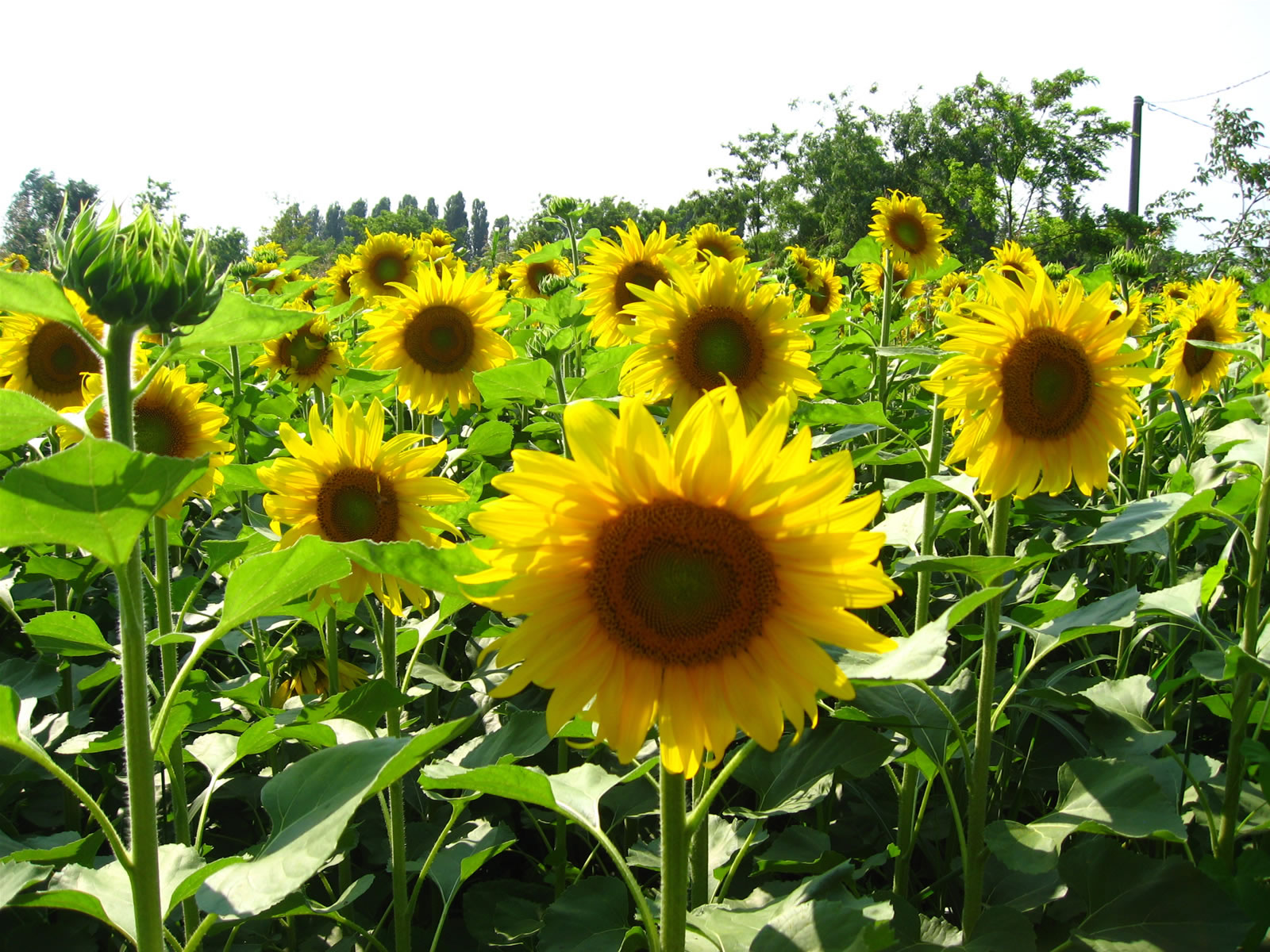 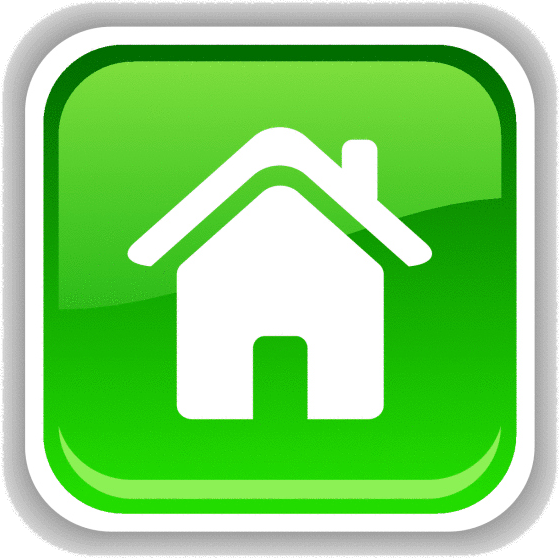 Sunflower
Grab Bag - 300
Describe what the young plant from this parent plant would look like:
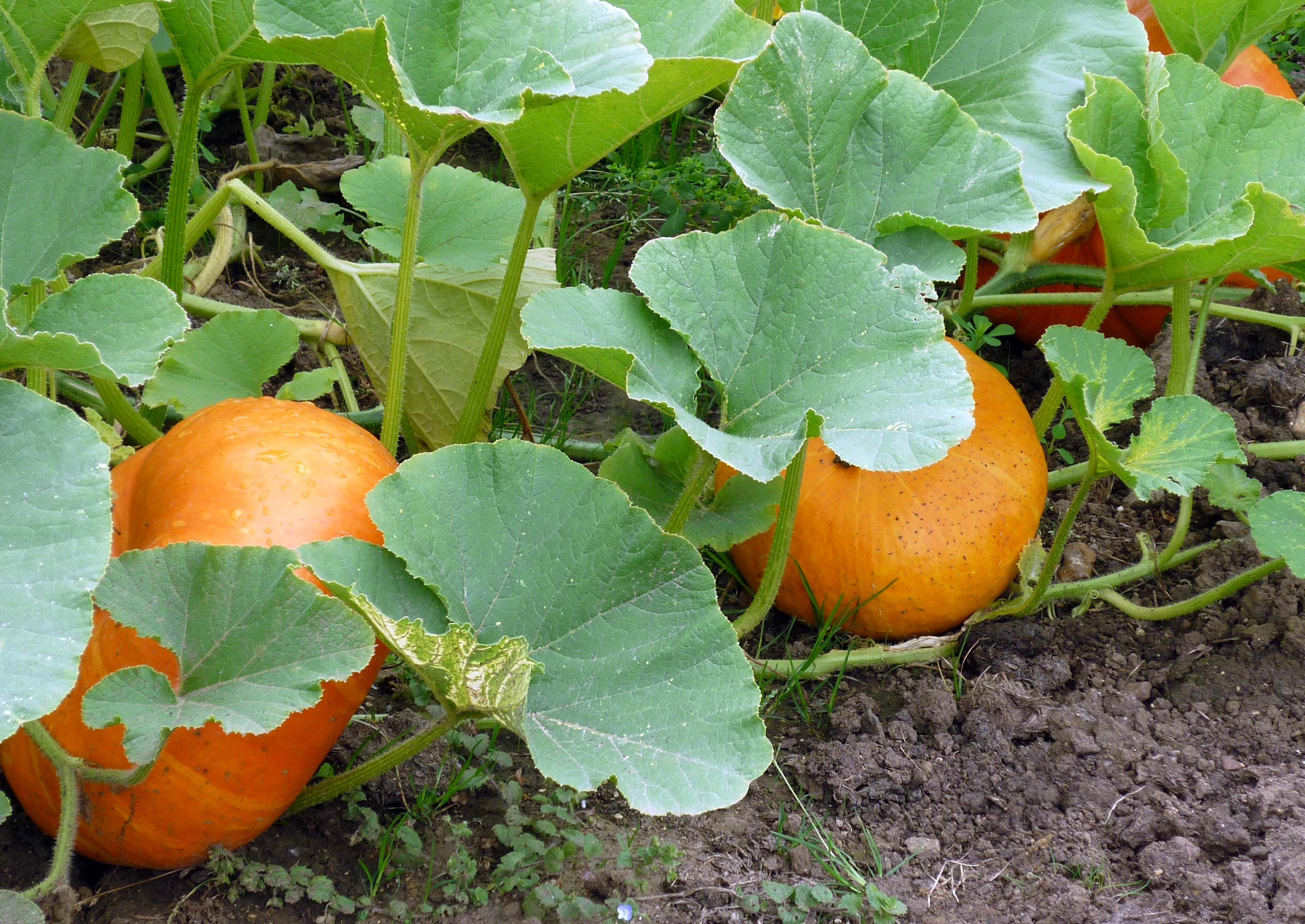 Grab Bag - 300
Describe what the young plant from this parent plant would look like:
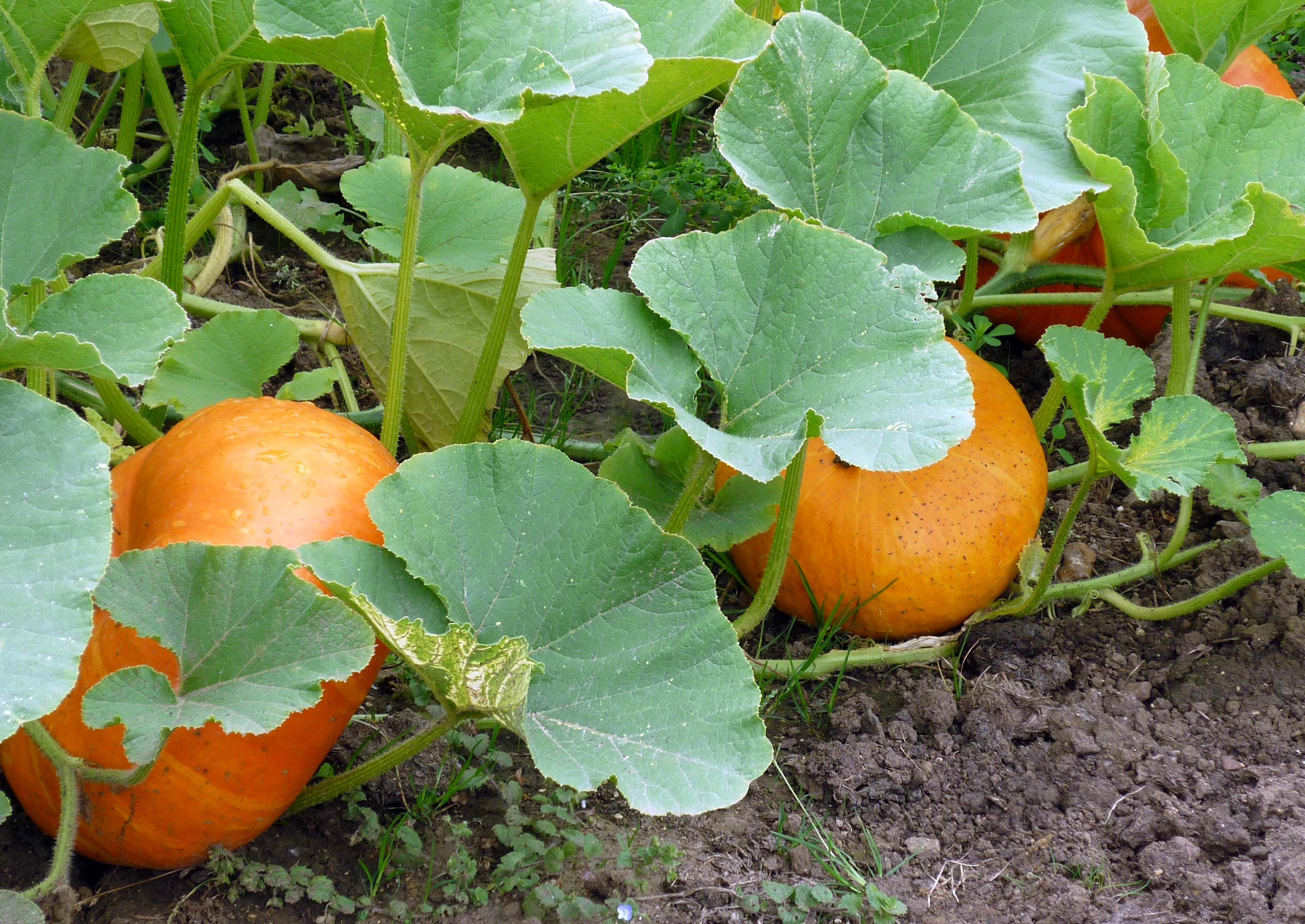 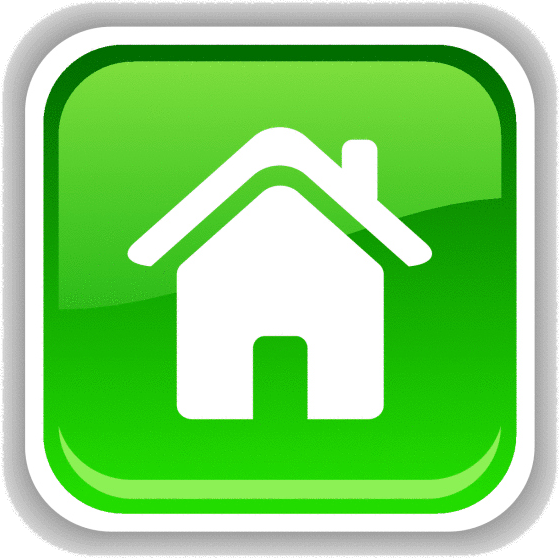 Big leaves, orange, pumpkins
Grab Bag - 400
What is a reason a plant may not grow?
Grab Bag - 400
What is a reason a plant may not grow?


Does not have all of the 5 needs
Being pulled out of the ground
Being stepped on
Pollution
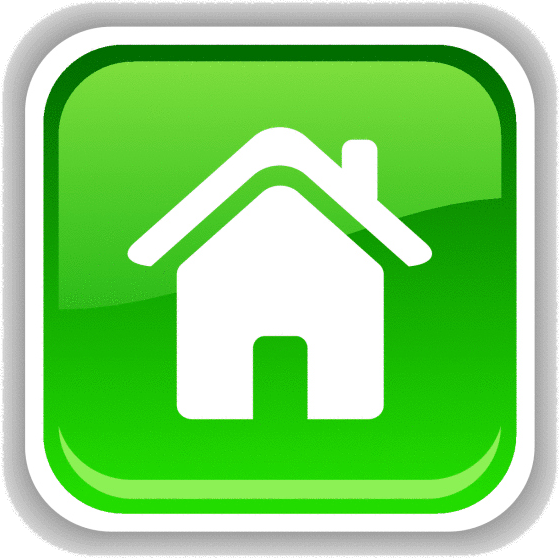 Grab Bag - 500
What would be the best place to plant a seed?


A busy sidewalk
Next to your porch
In the sand
Grab Bag - 500
What would be the best place to plant a seed?


A busy sidewalk
Next to your porch
In the sand
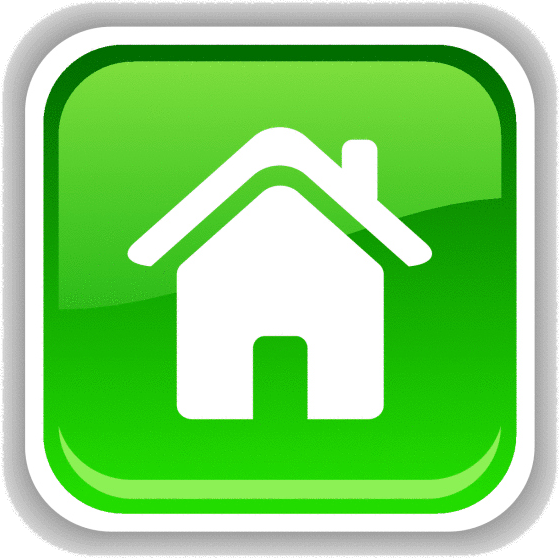 FINAL JEOPARDY
CATEGORY:  Jobs of Plant Parts
FINAL JEOPARDY
Use what you know about the parts of a plant to say what is going to happen to the flowers and explain why.
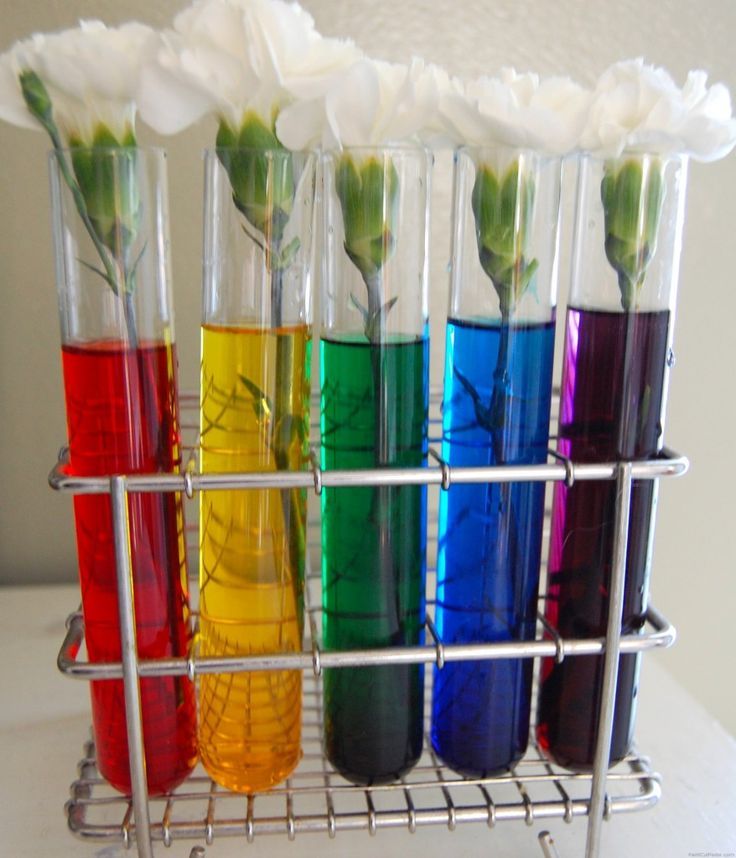 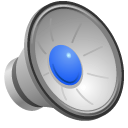 FINAL JEOPARDY
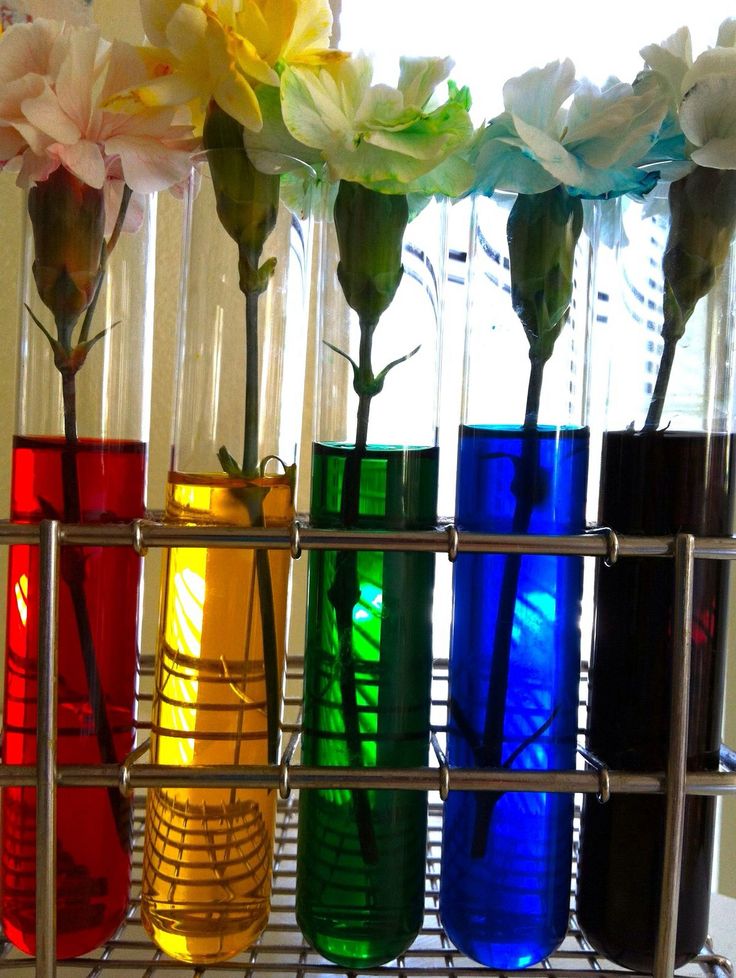 The stem of the flower sucked up
the colored water in the glass and
transferred it to the flower.